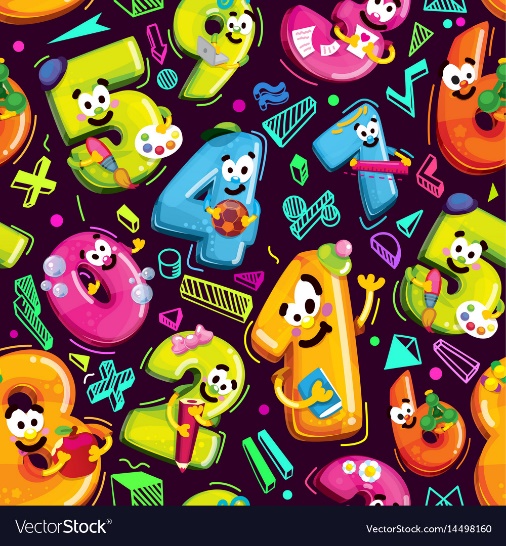 Математика
2 клас
Урок 5
Розділ 1. Повторення вивченого матеріалу
Лічба в межах 20. Нуме­рація чисел 10-20. Порівняння чисел. 
Вимірювання довжи­ни предметів
Налаштуйся на роботу за уявним компасом
Позитивні емоції
При виконанні завдань на уроці у тебе виникають різні емоції. Уяви, що в тебе є твій внутрішній компас. Його стрілка показує на результати роботи. 
У кожного вони свої. 
Вибери, що ти очікуєш від уроку.
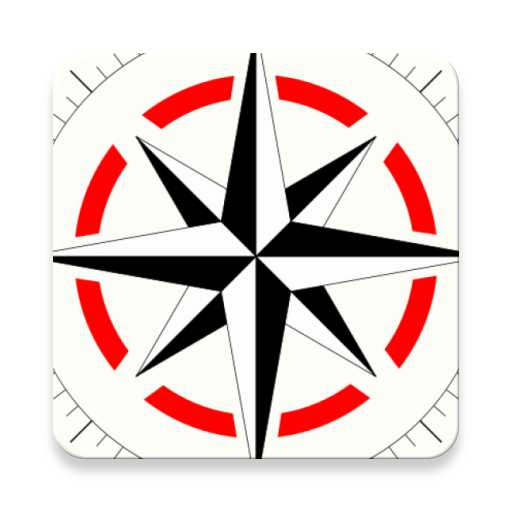 Цікаві знання
Успішна робота
Нові вміння
Порахуй хвостовий ланцюжок повітряного змія
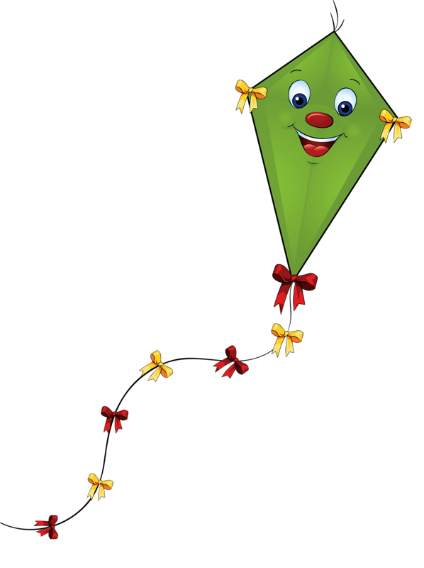 4
5
2
3
1
6
7
13
12
11
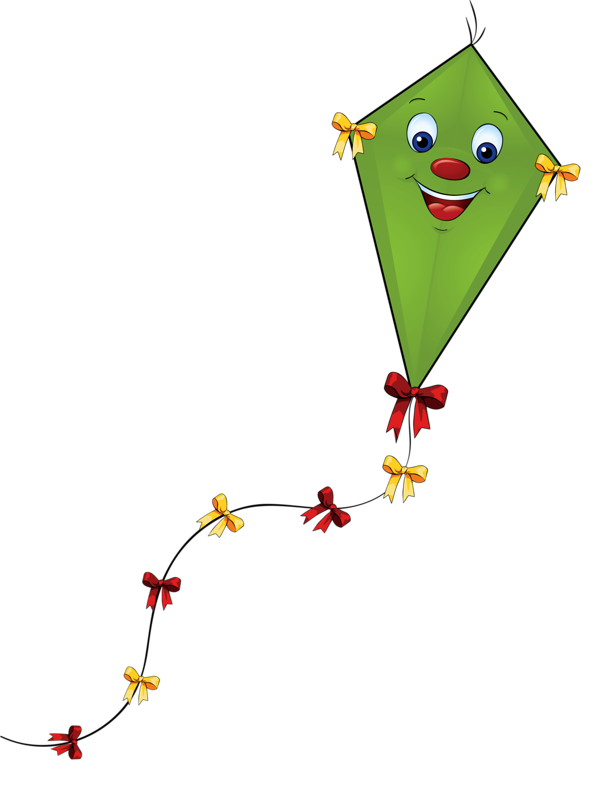 10
9
8
14
15
16
17
18
20
19
Перша сотня
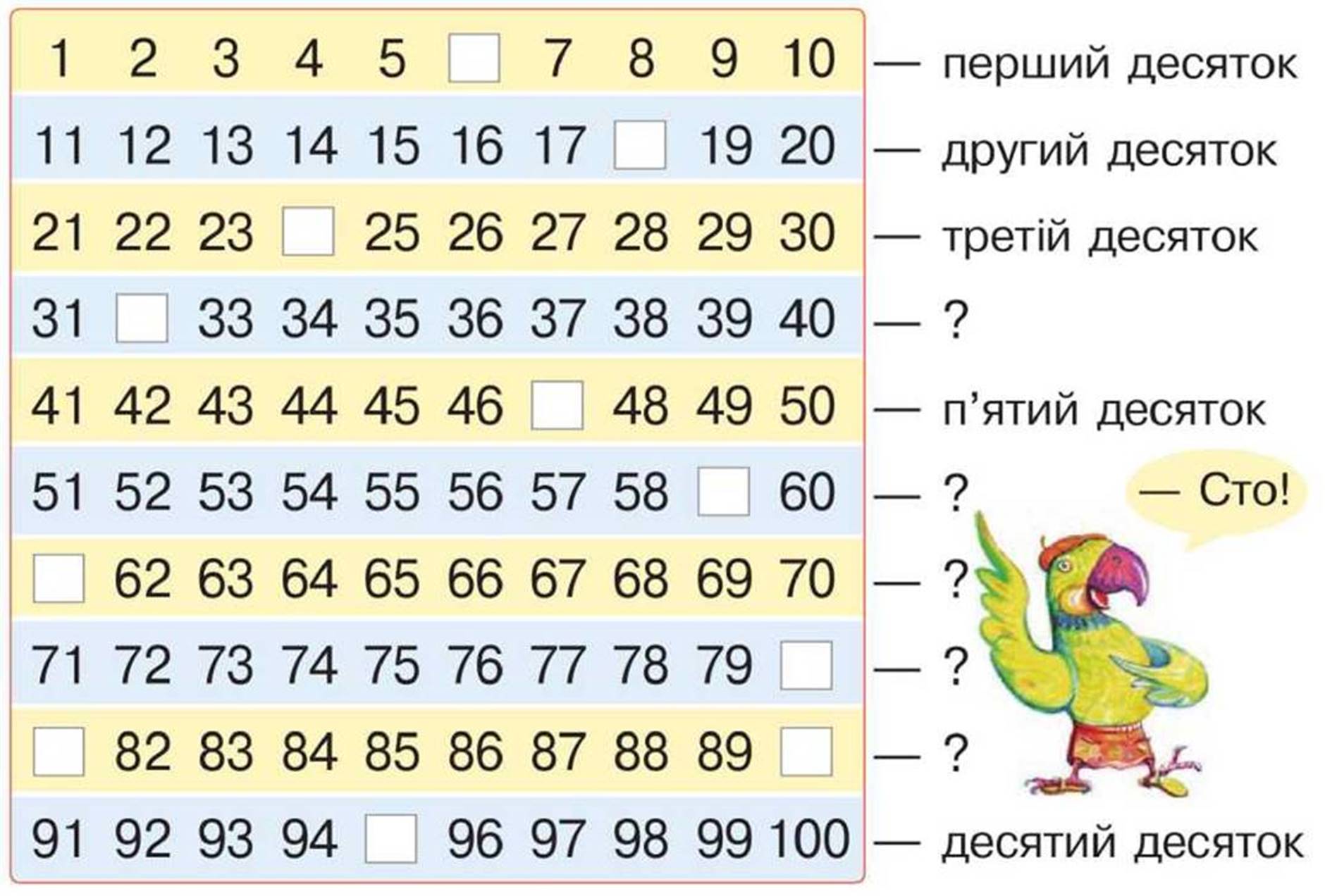 Назви пропущені числа.
Назви попередні до чисел 37, 50, 71.
Назви наступні до чисел 40, 69, 86.
Назви всі числа, в яких 7 одиниць.
Назви парні числа 
І десятка, ІІ десятка.
Одноцифрові та двоцифрові числа
Розглянь числа. Назви спочатку всі одноцифрові числа, потім двоцифрові.
6
20
10
0
14
9
15
5
19
2
1
17
7
Двоцифрові
Одноцифрові
14, 17, 10, 19, 15, 20
7, 9, 0, 1, 6, 2, 5
Запиши в перший рядок зошита одноцифрові числа у порядку спадання. 
В другий рядок двоцифрові числа у порядку зростання
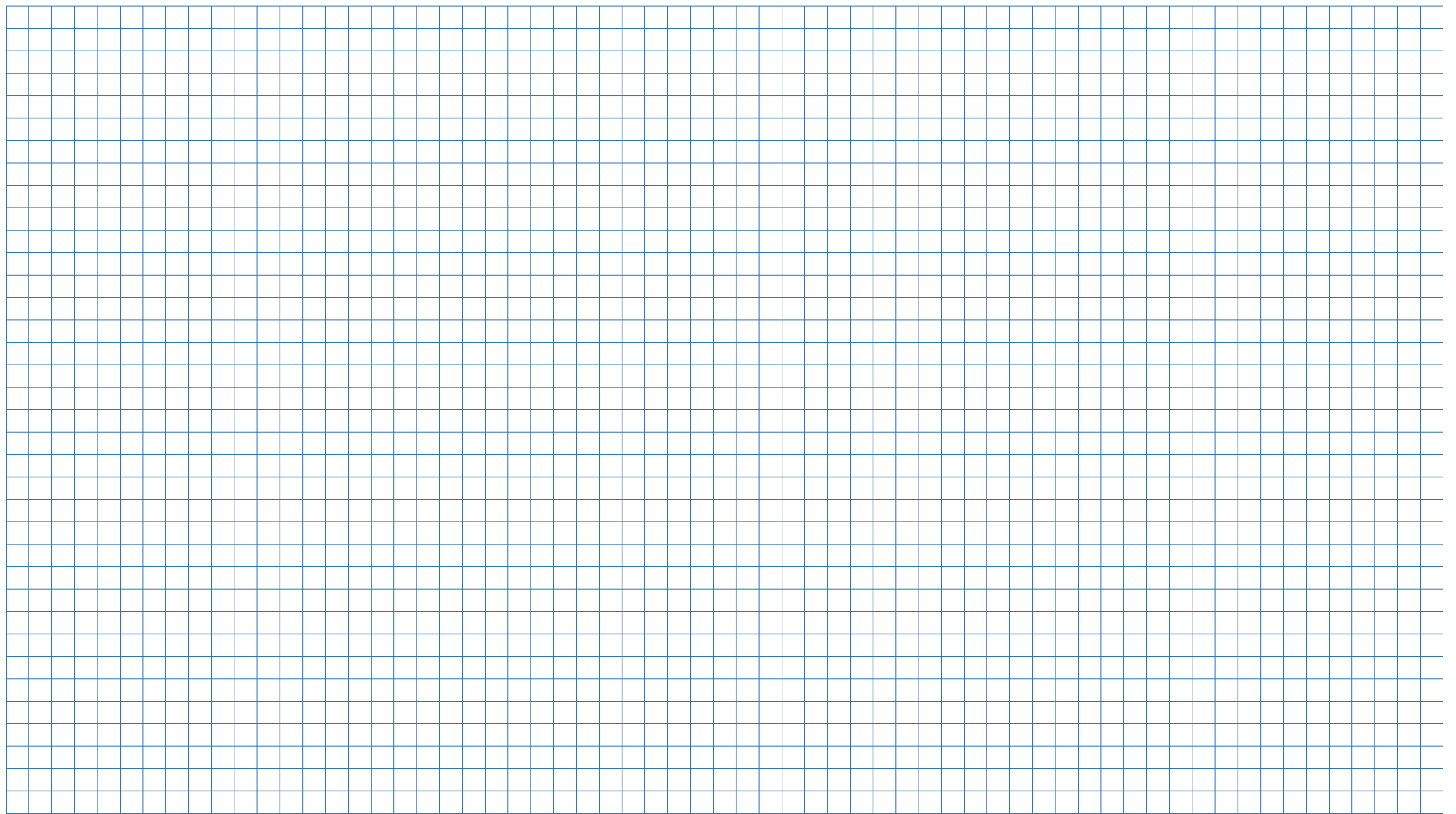 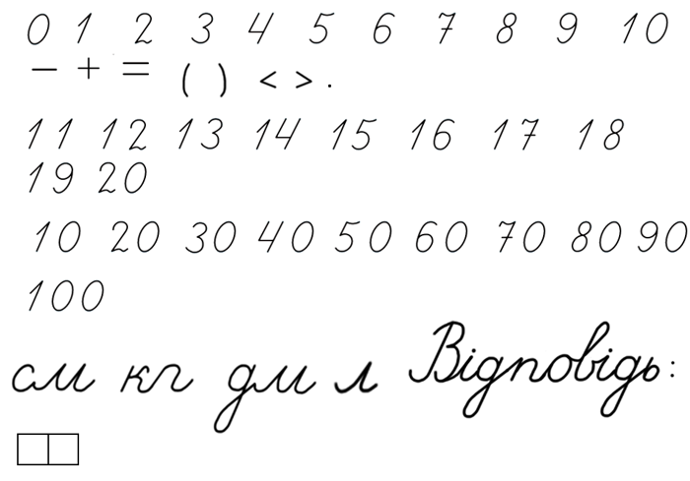 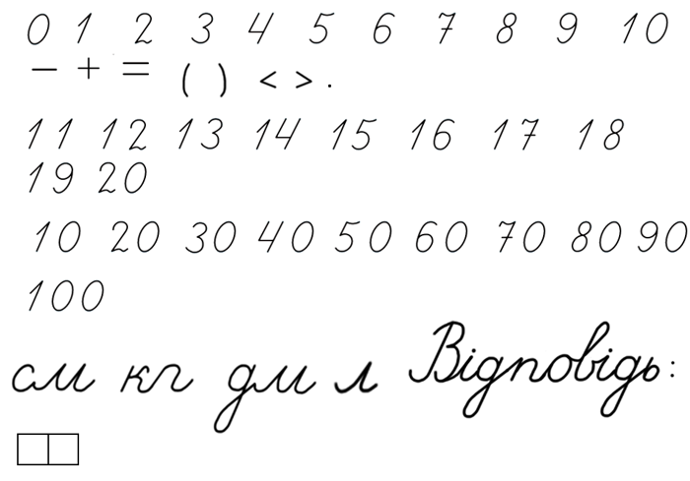 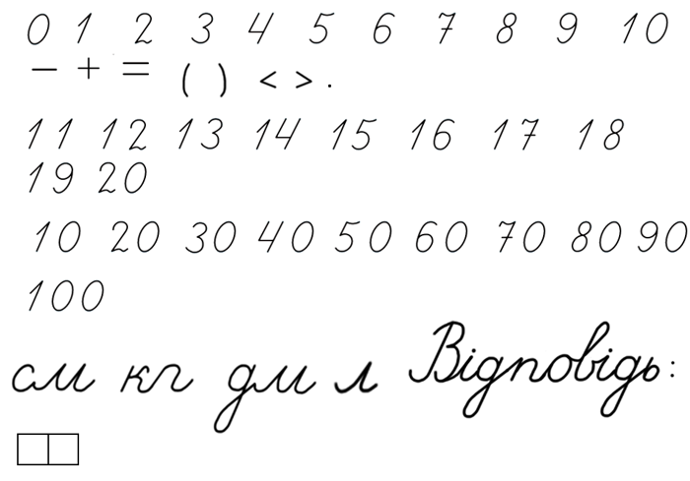 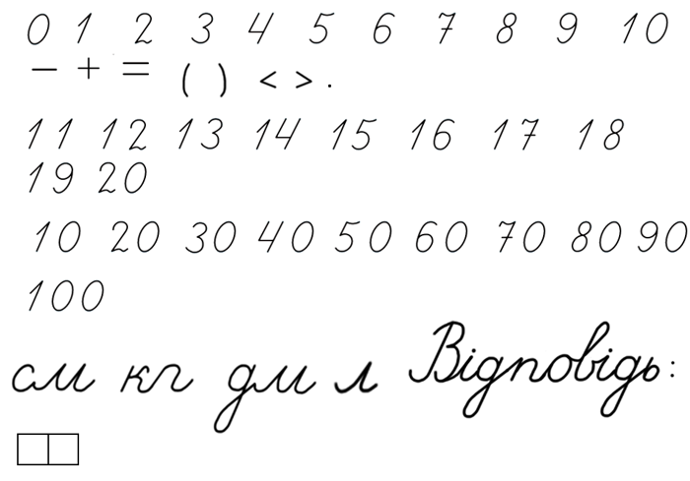 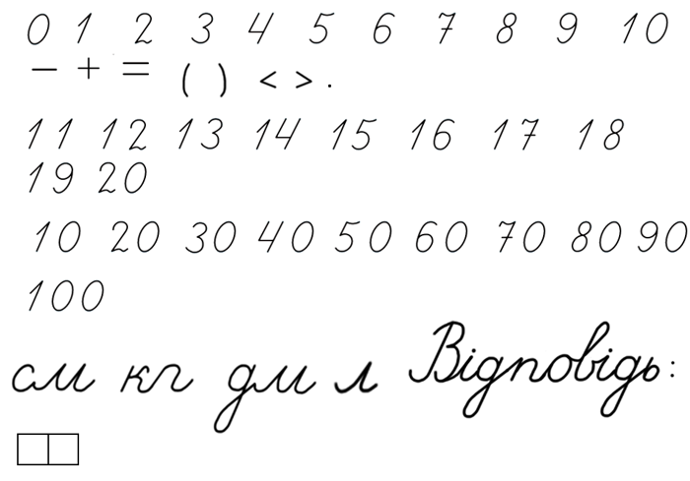 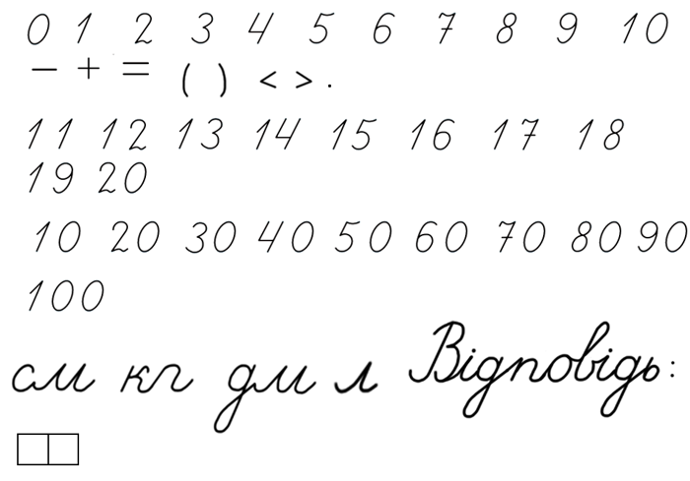 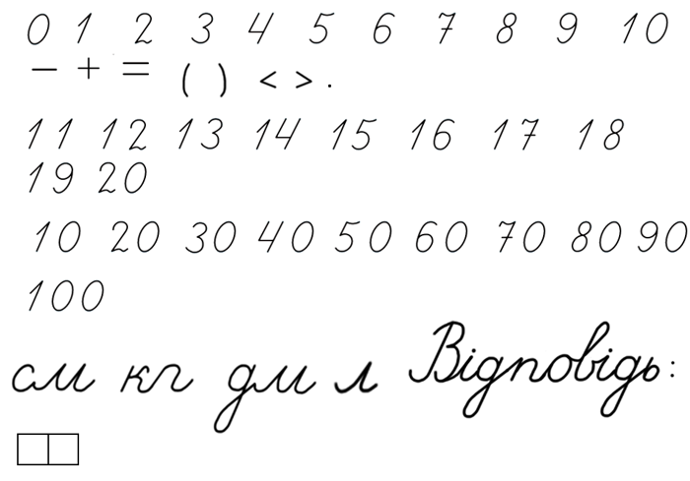 Обведи парні числа
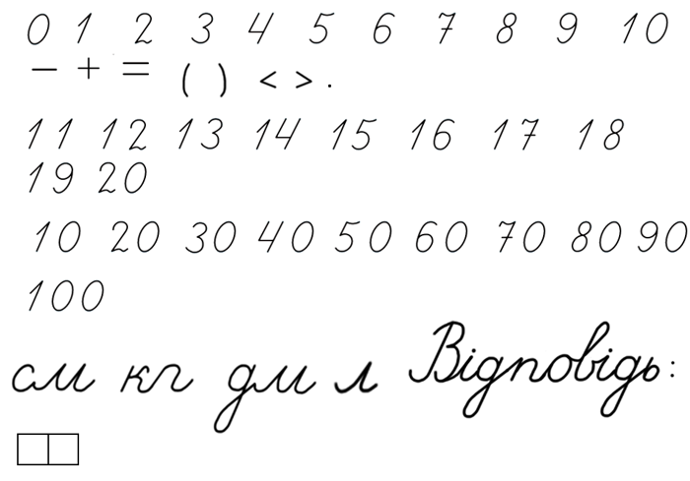 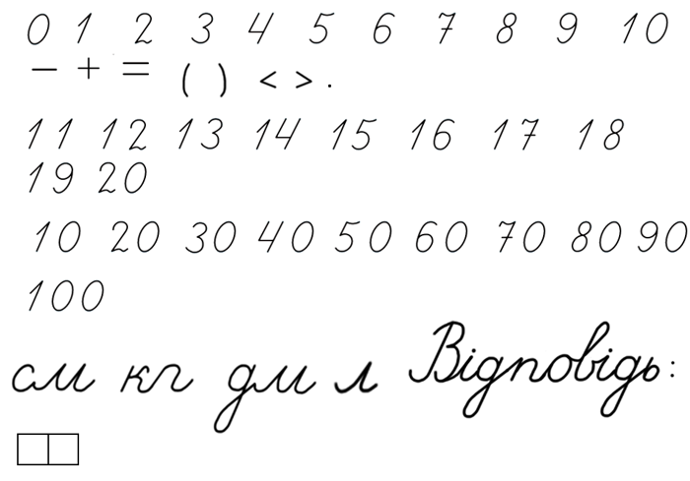 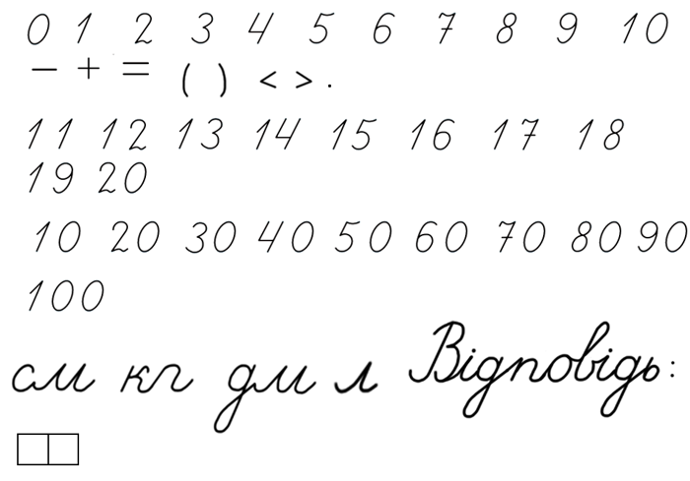 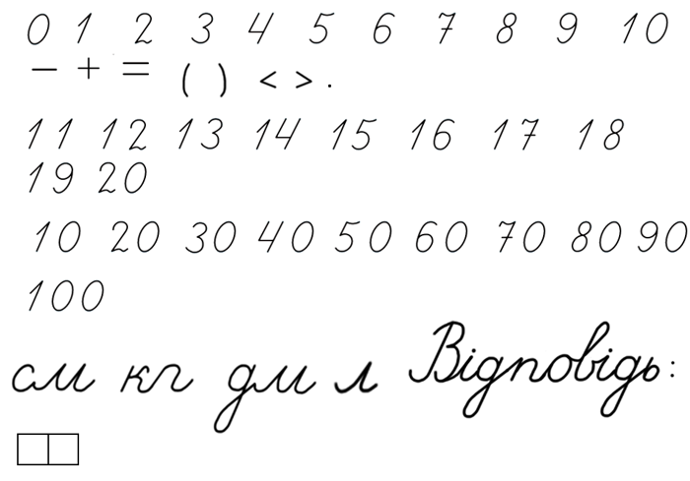 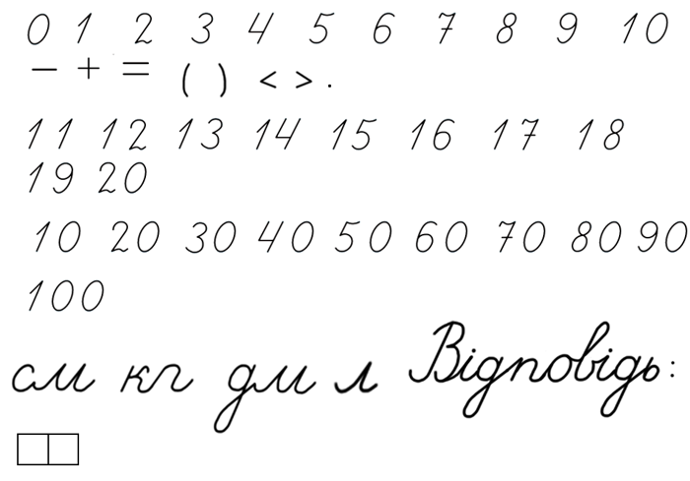 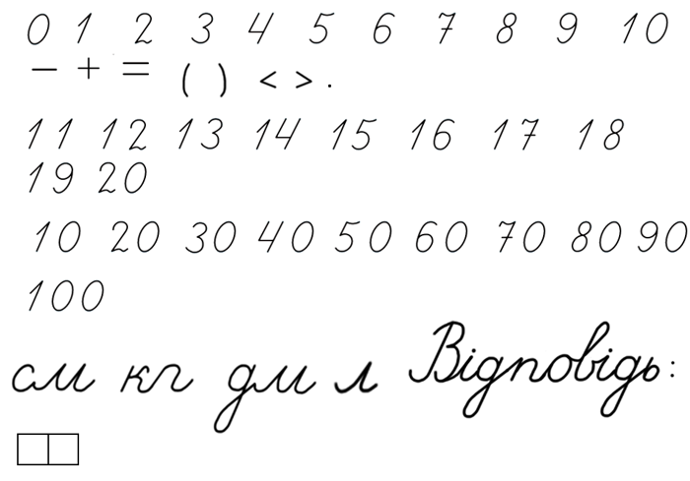 Підручник.
Сторінка
9
Запиши числа у вигляді суми розрядних доданків
Порівняй вирази і числа в 
ІІ колонці
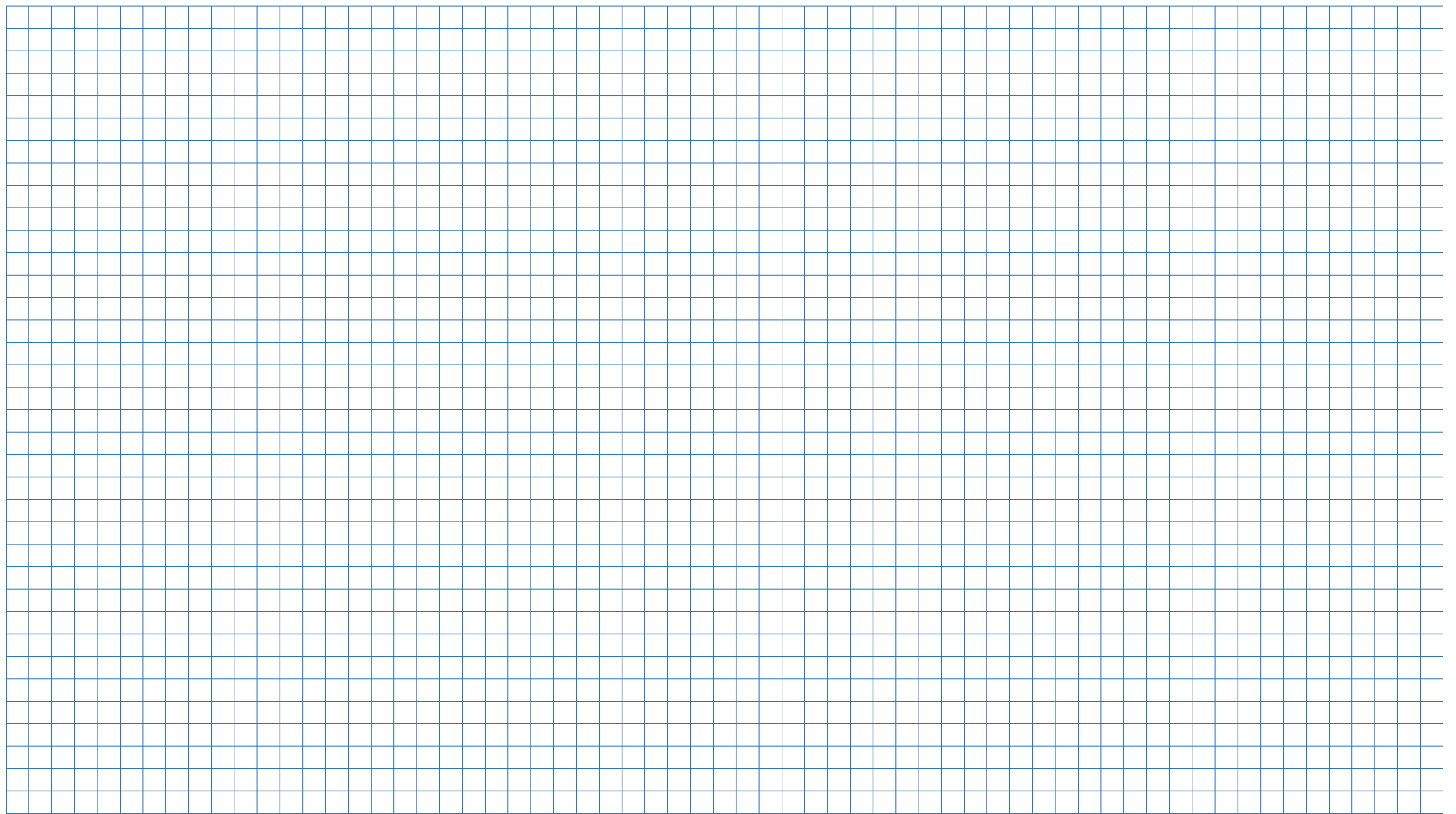 10 + 6
16
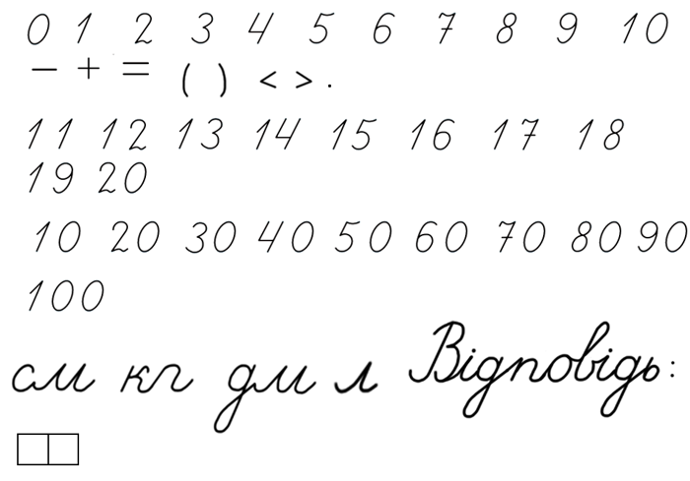 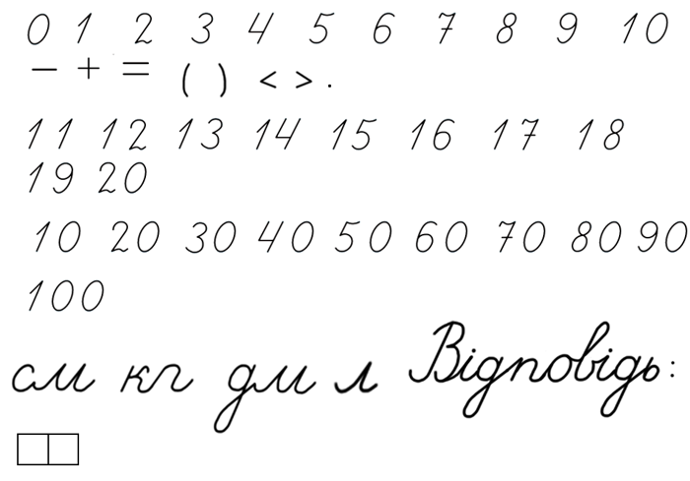 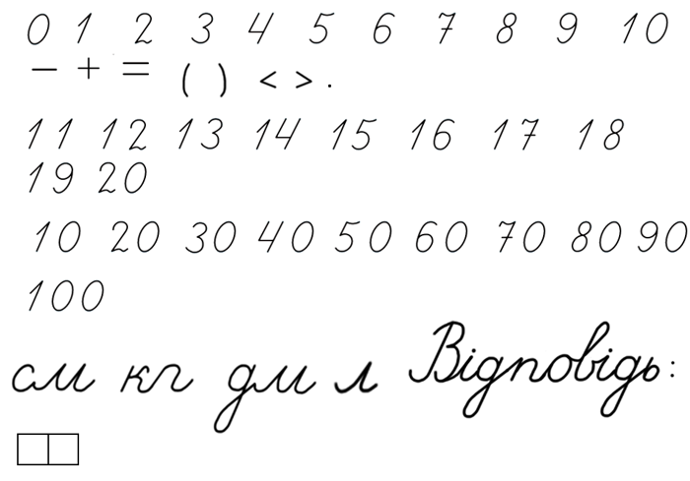 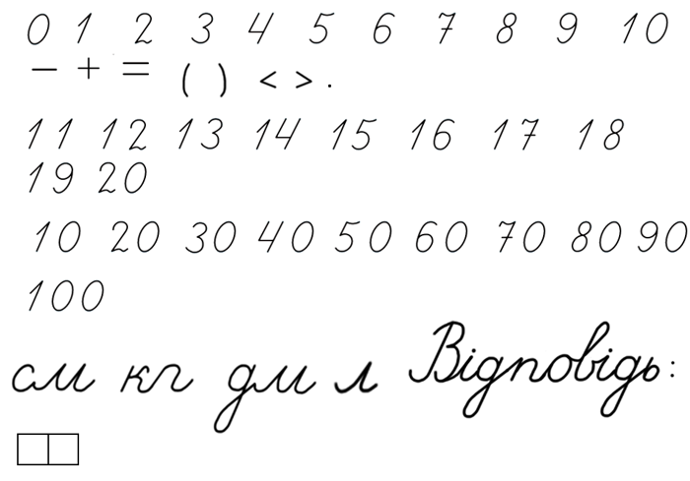 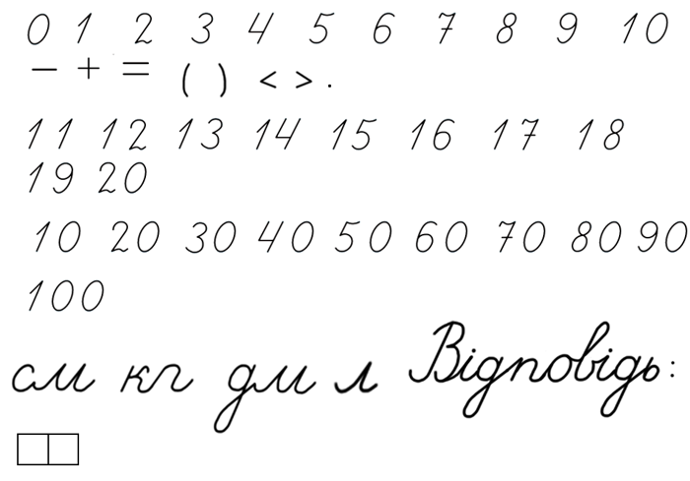 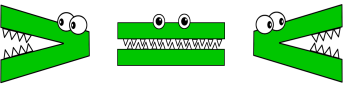 16 – 6
1
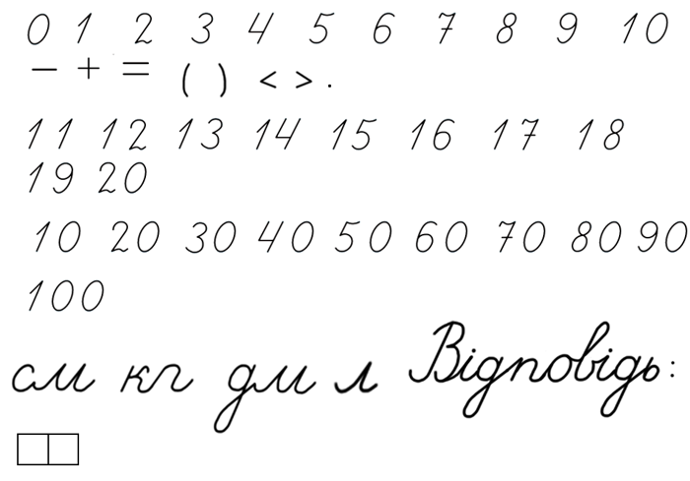 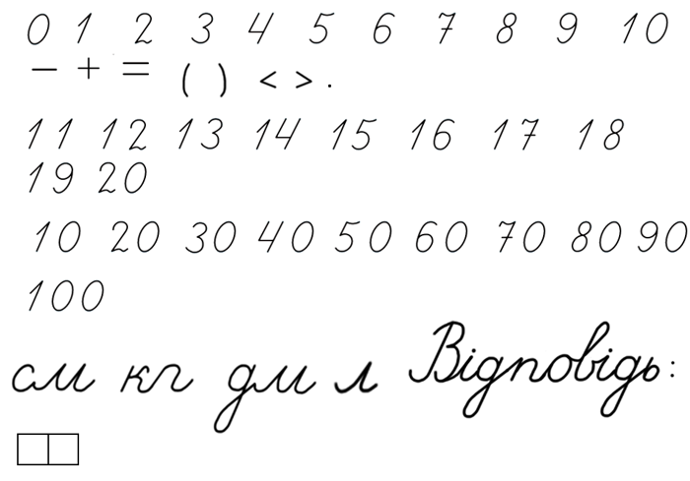 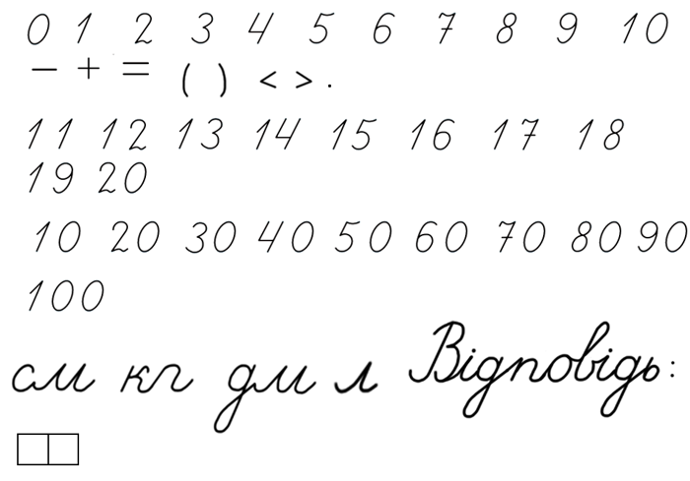 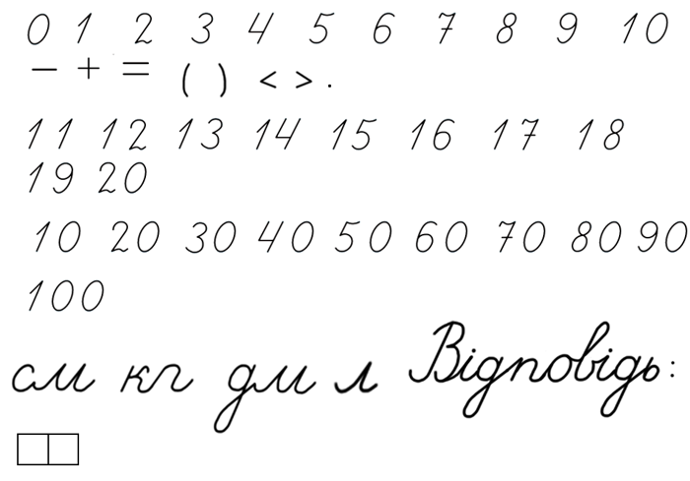 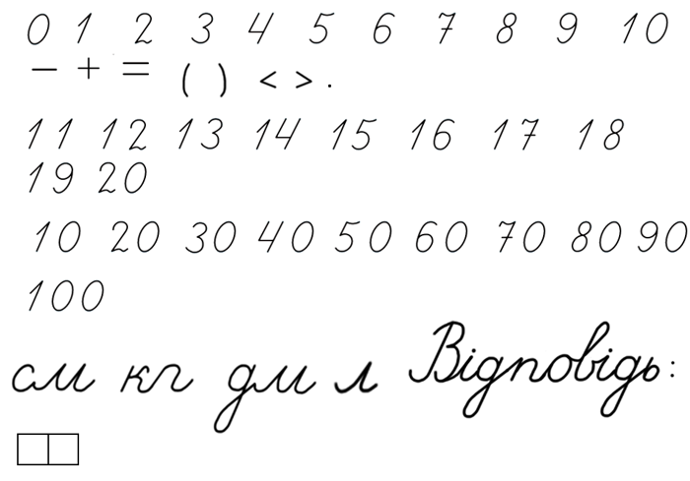 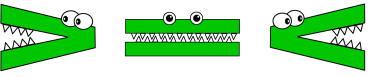 10 + 3
13 – 3
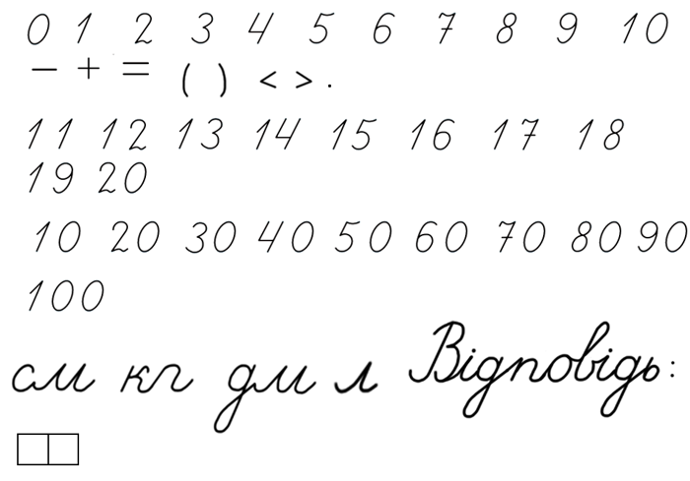 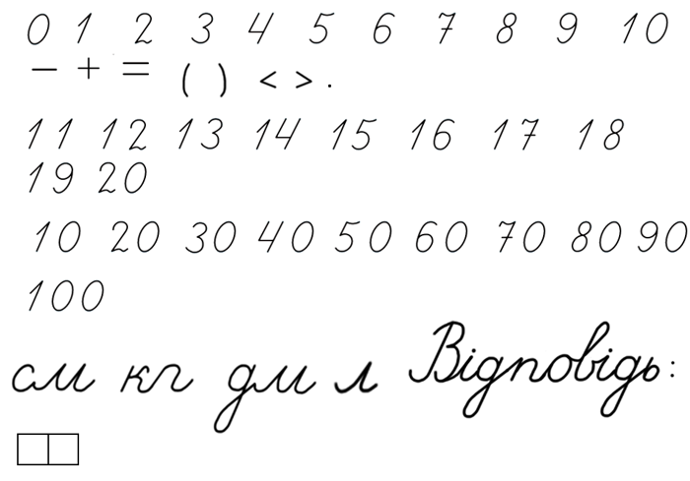 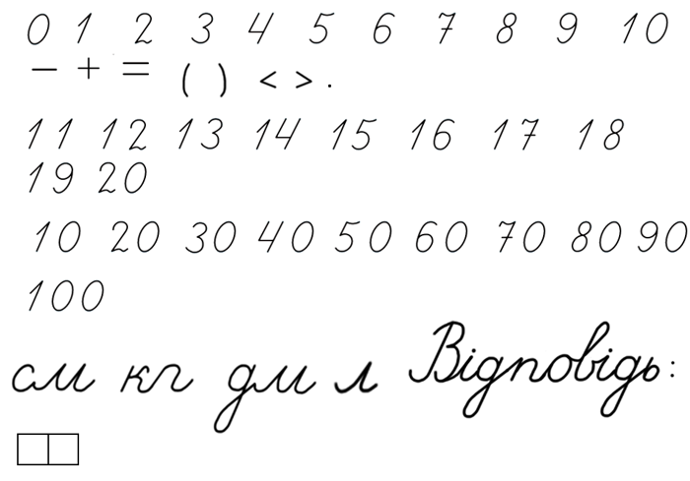 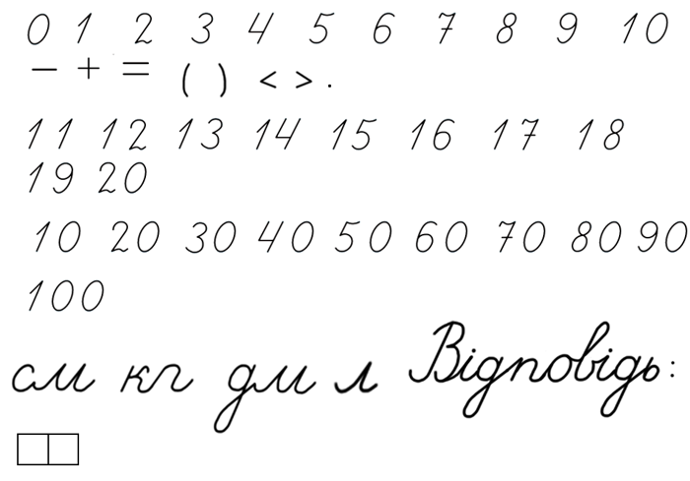 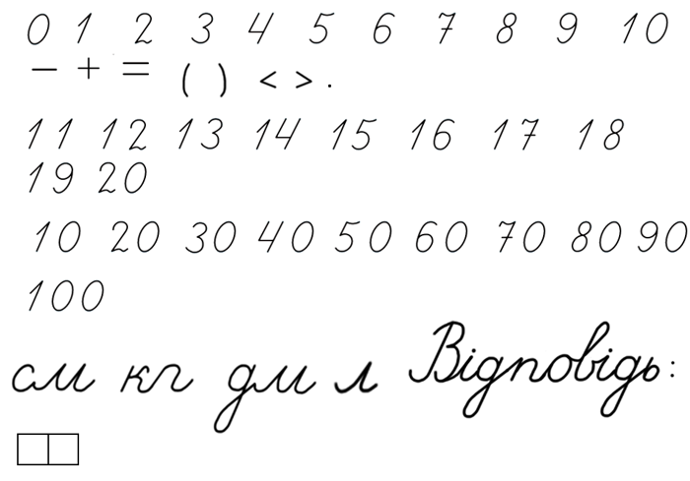 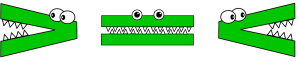 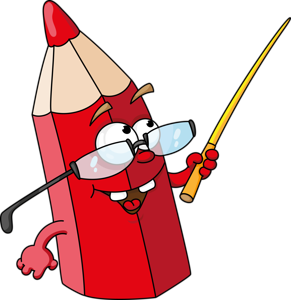 18 – 10
18 – 8
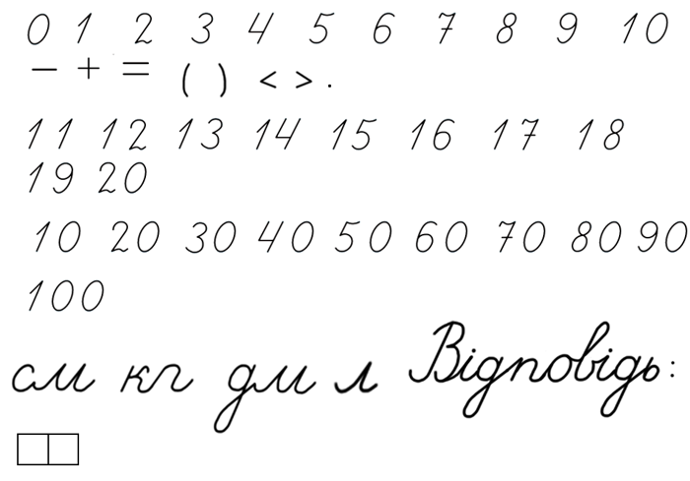 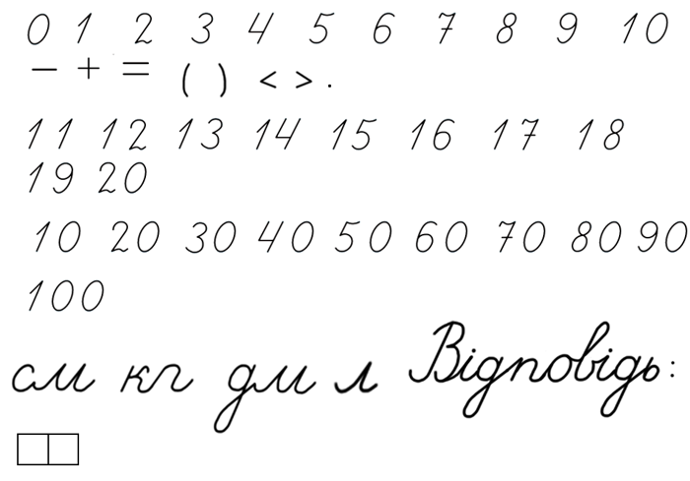 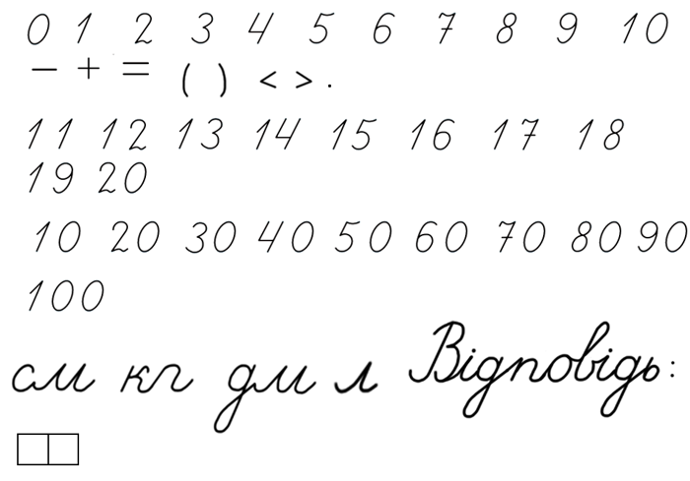 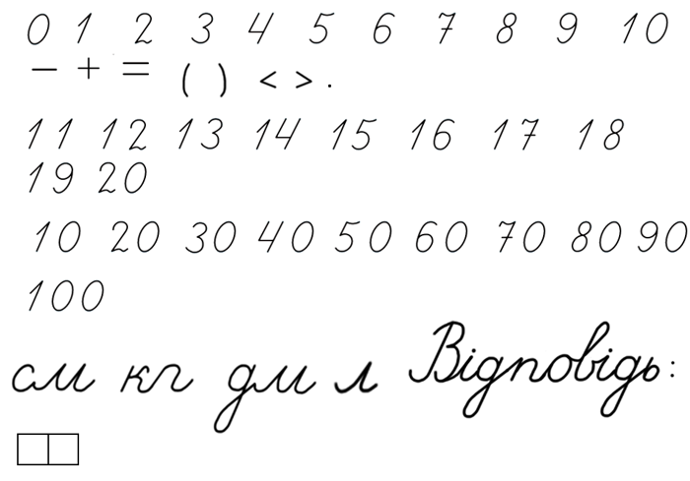 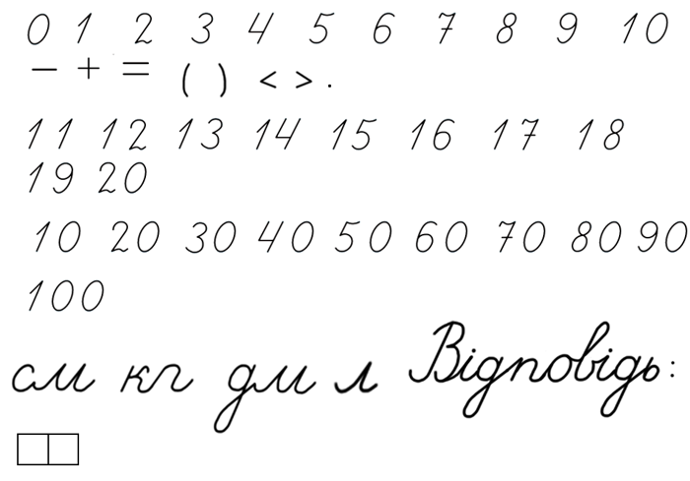 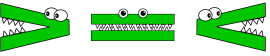 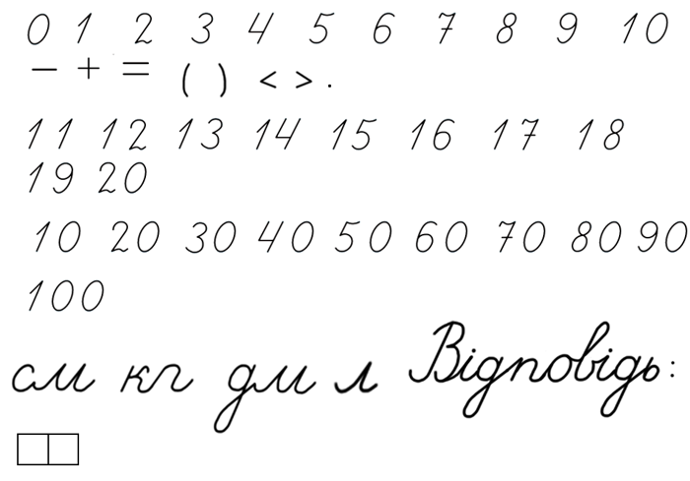 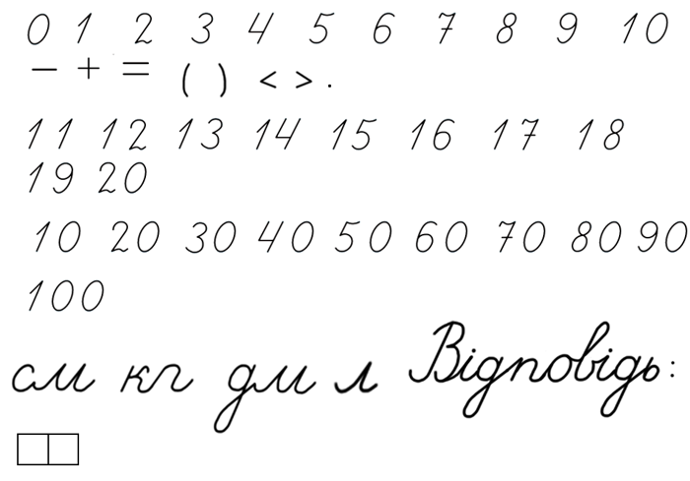 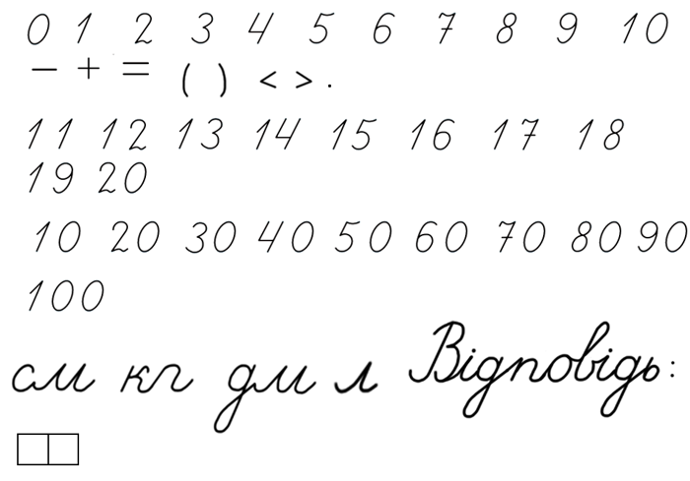 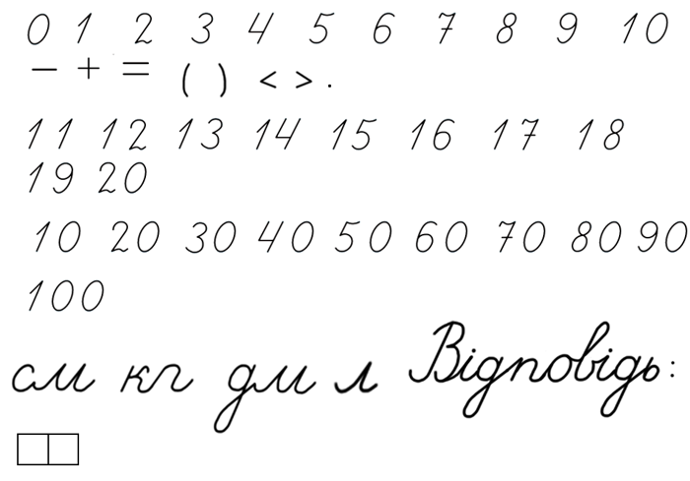 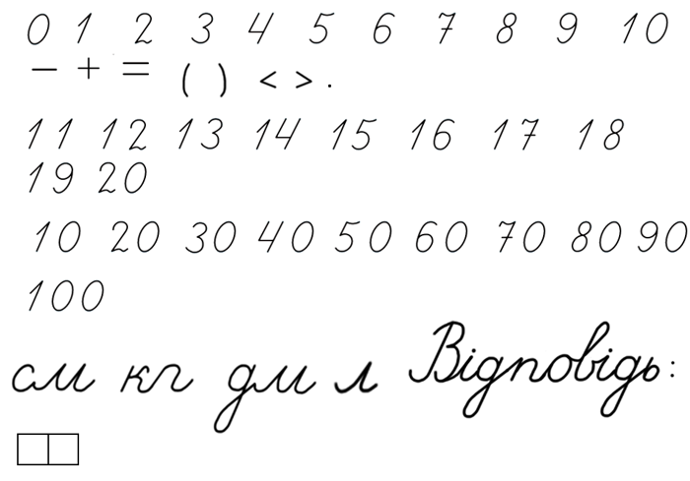 Підручник.
Сторінка
9
Обчисли вирази
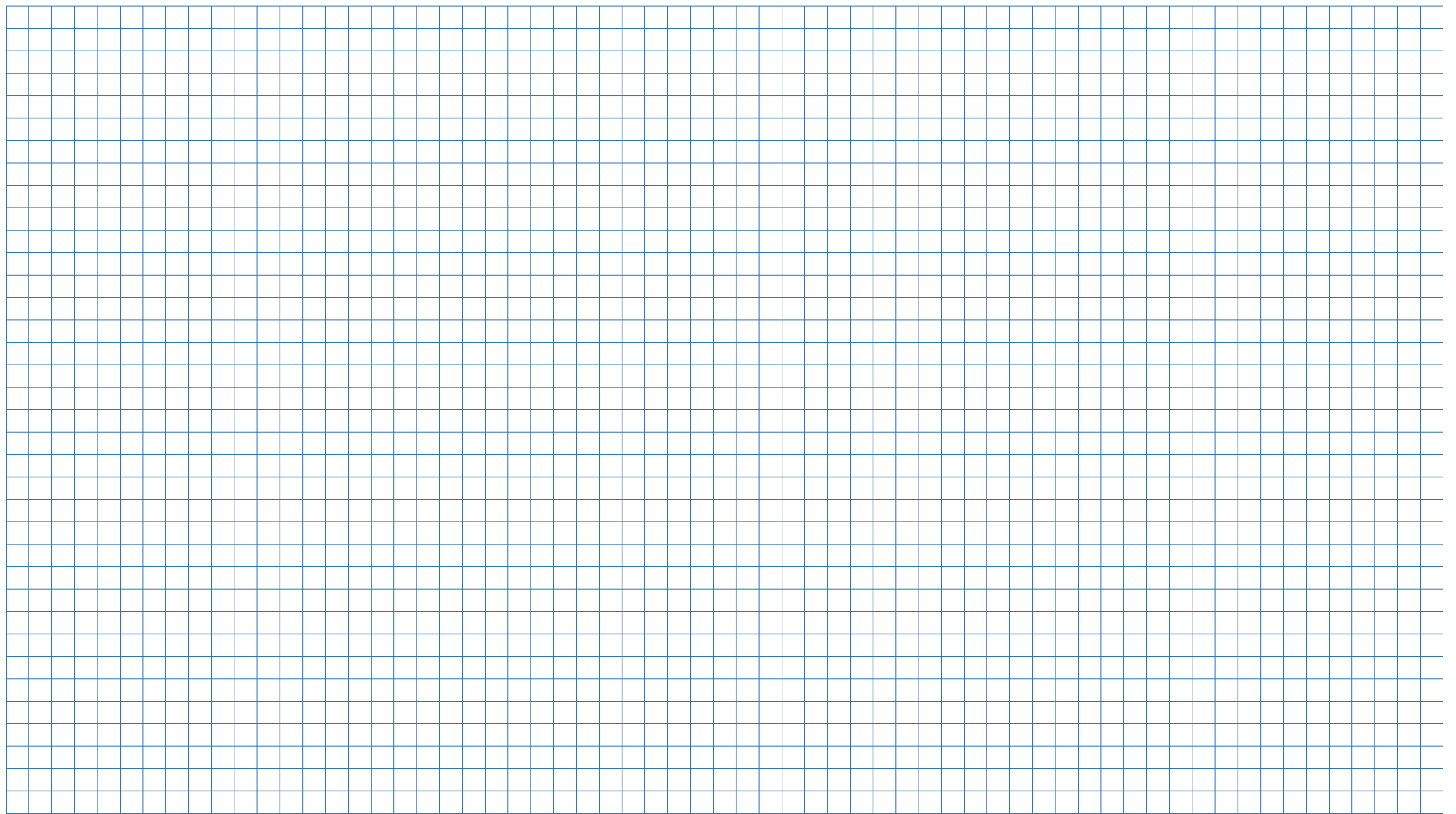 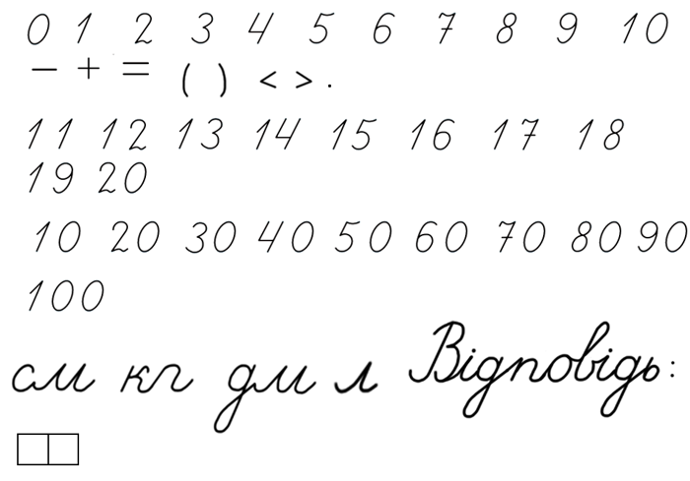 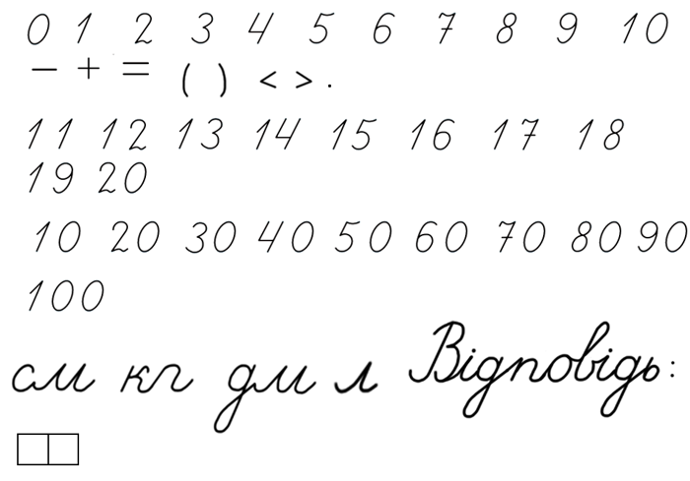 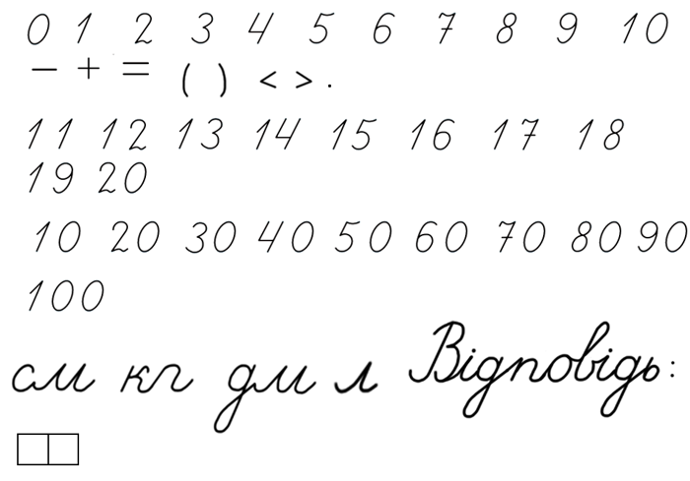 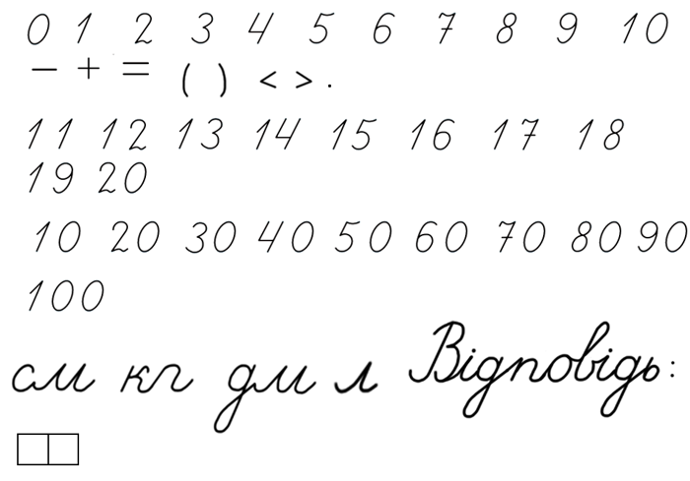 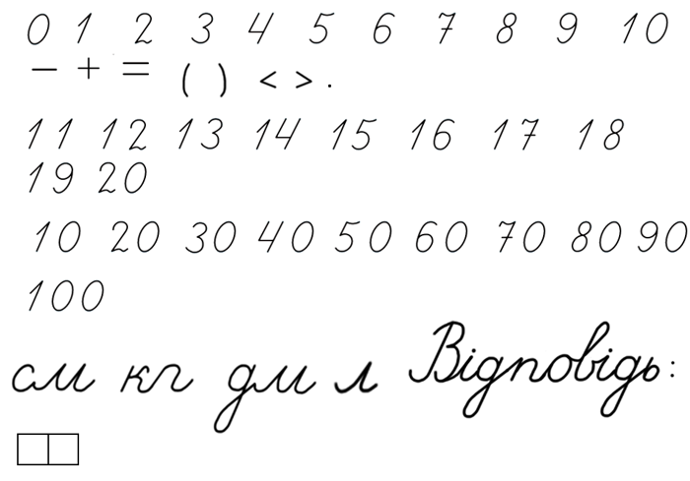 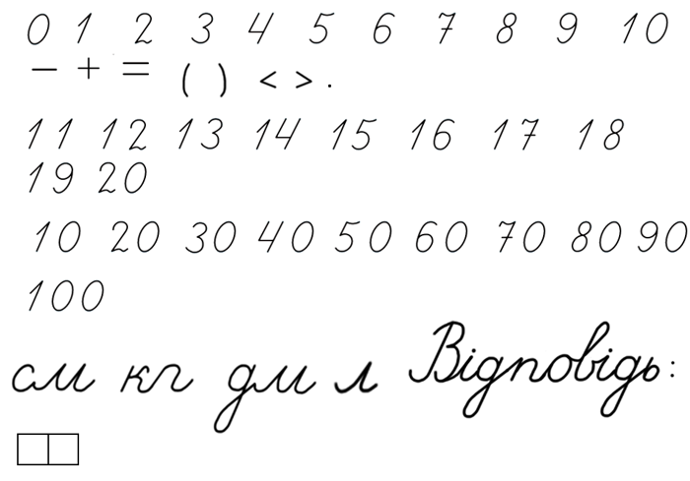 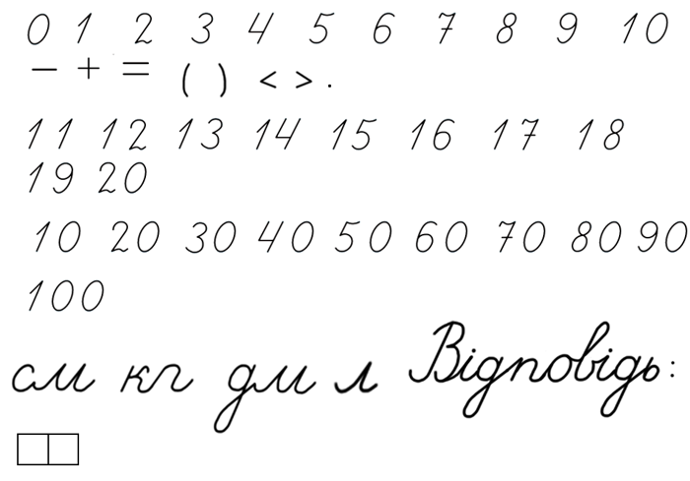 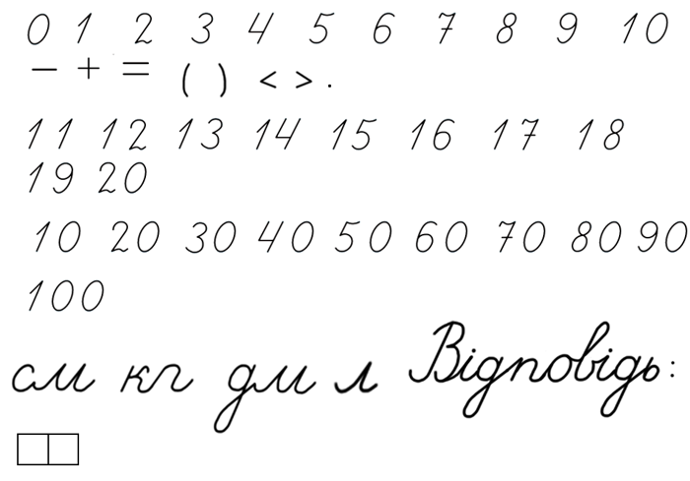 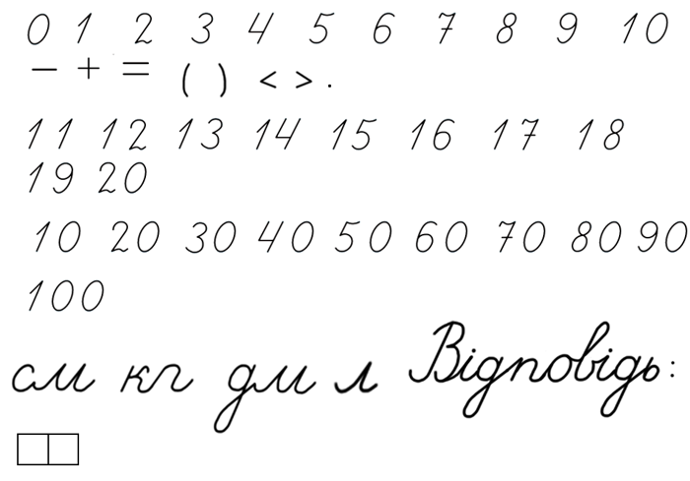 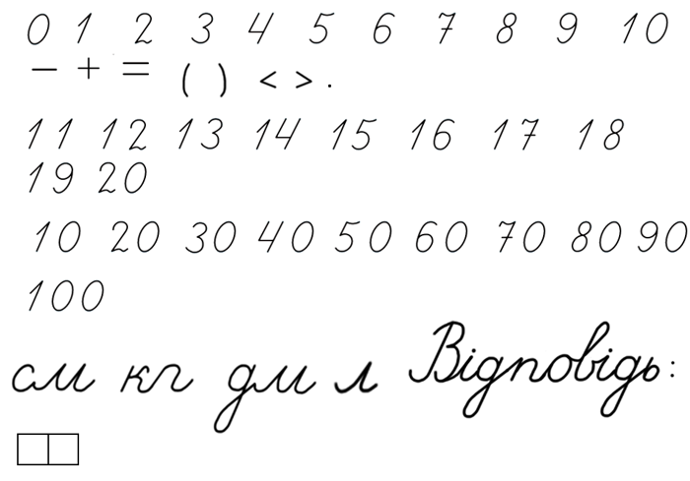 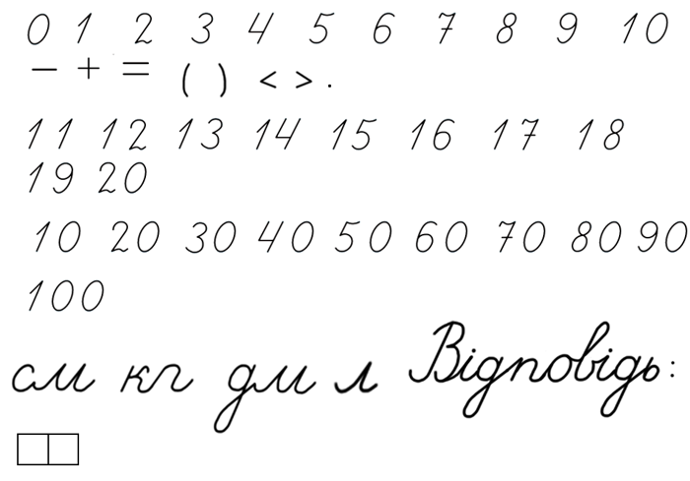 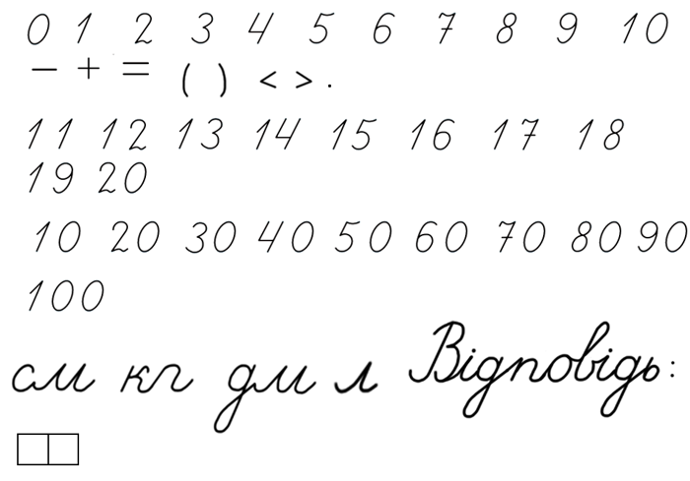 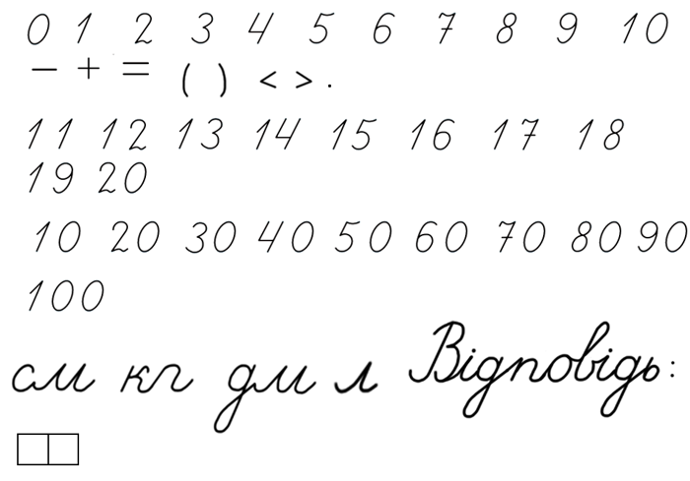 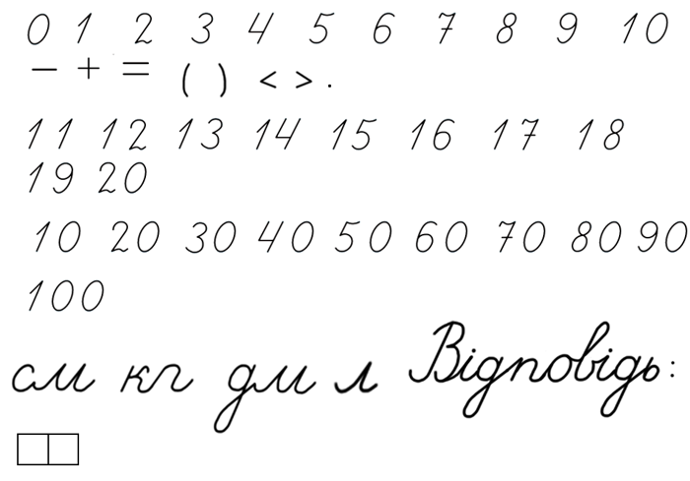 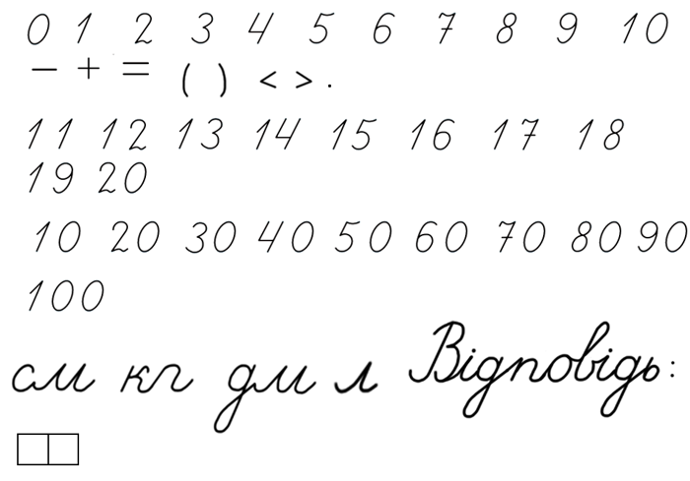 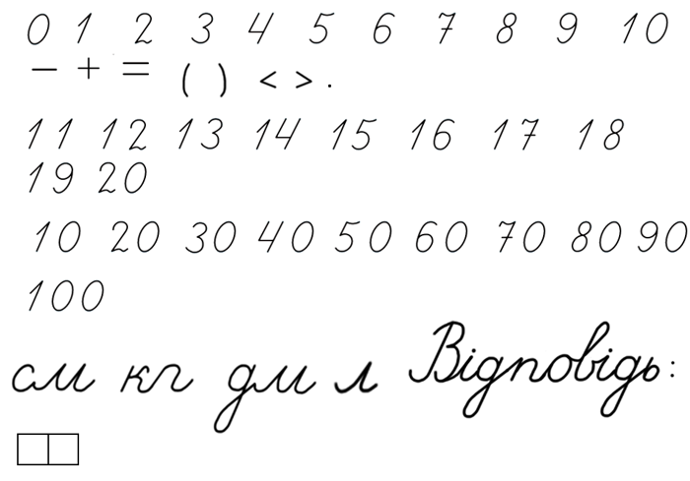 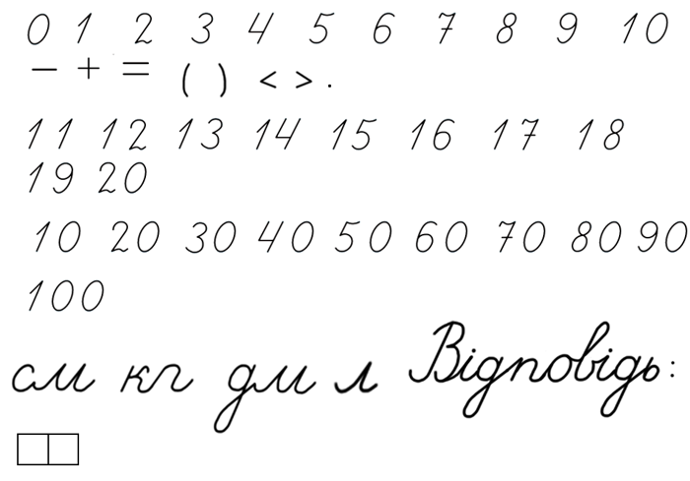 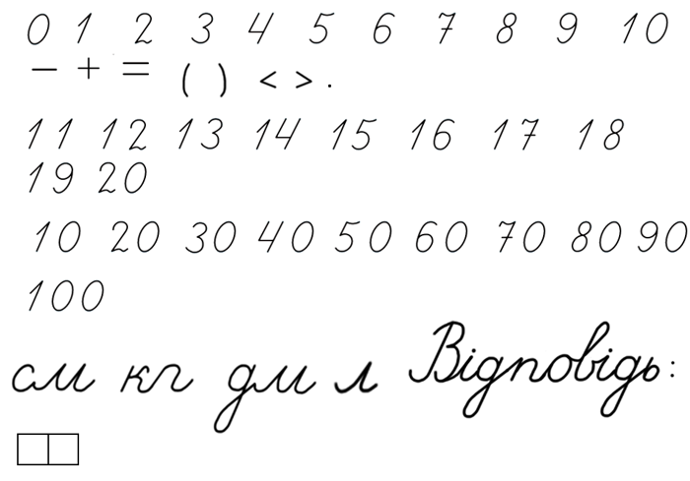 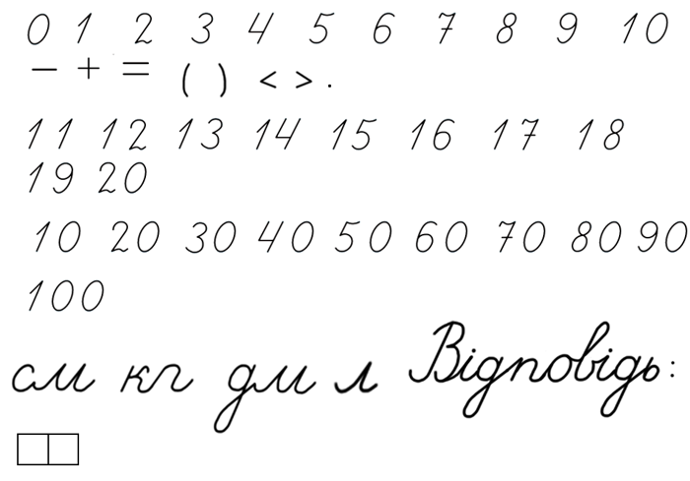 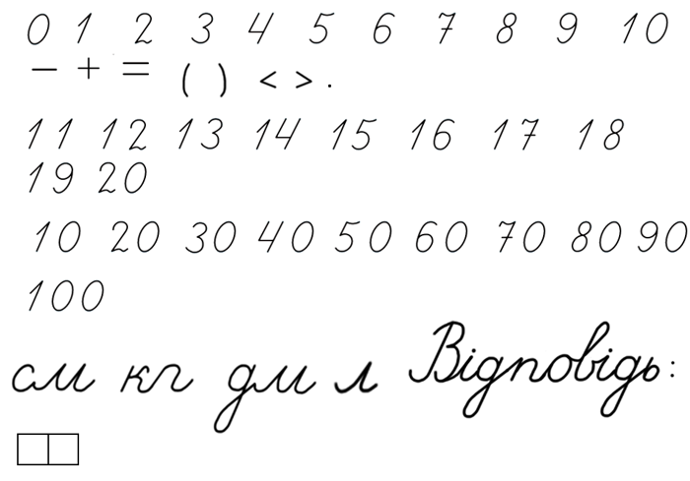 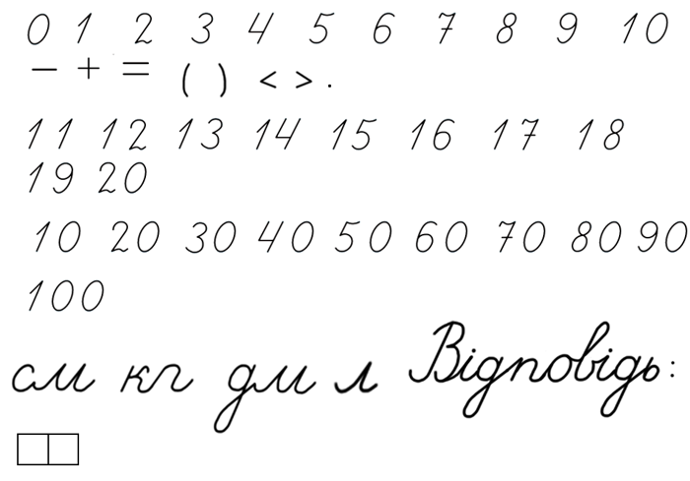 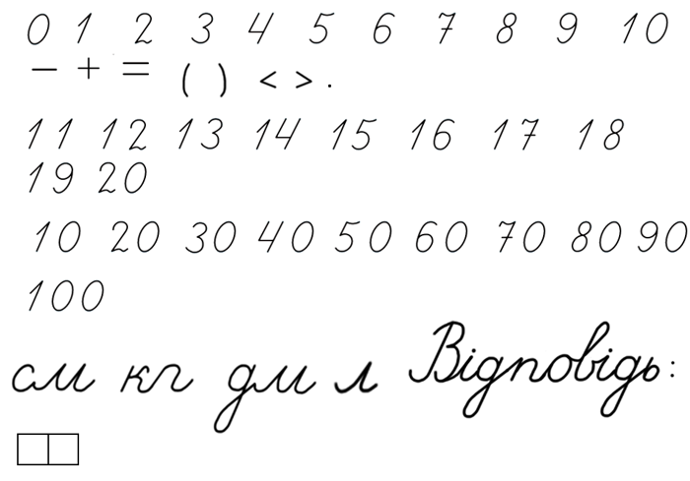 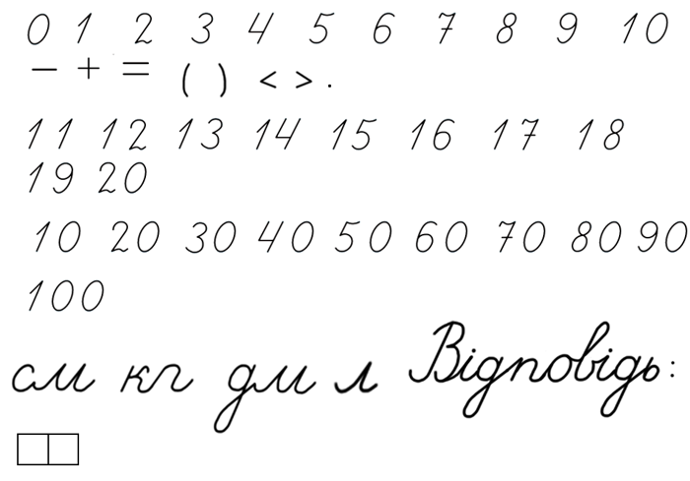 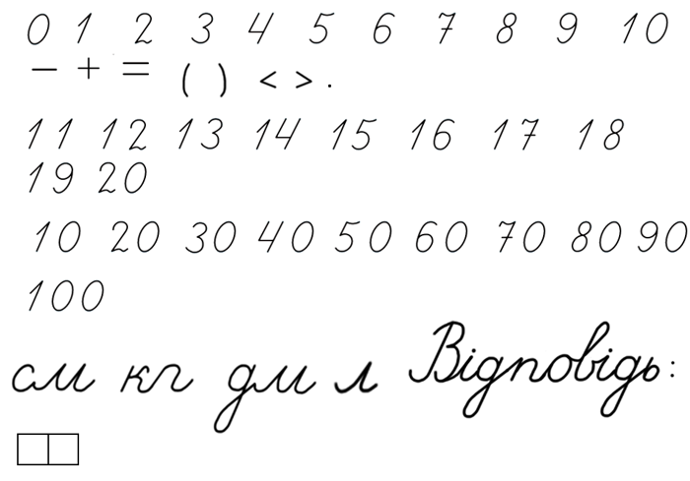 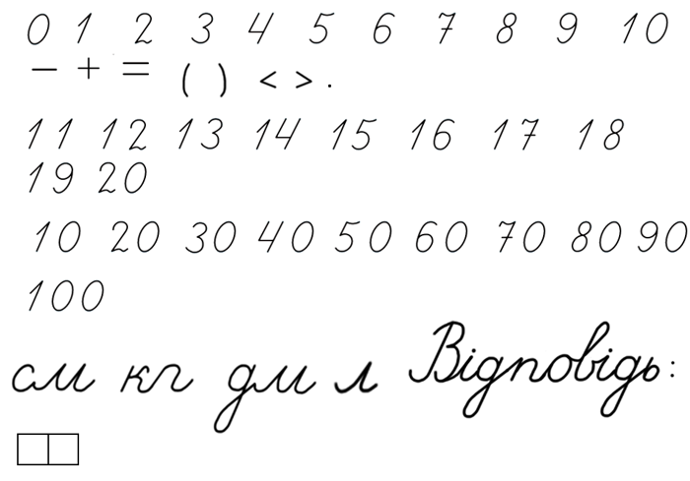 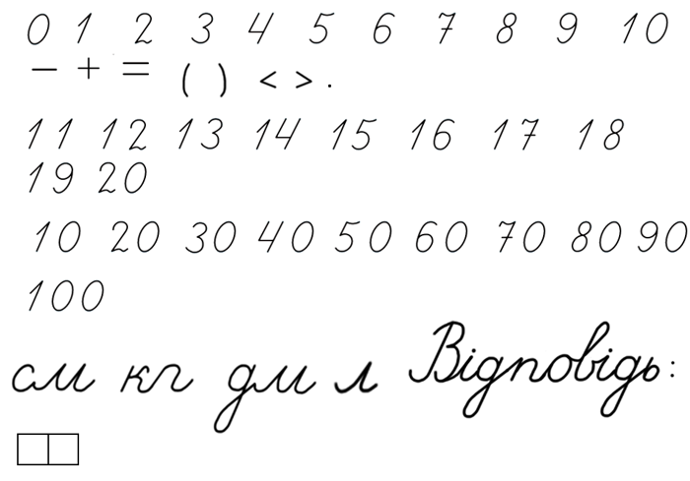 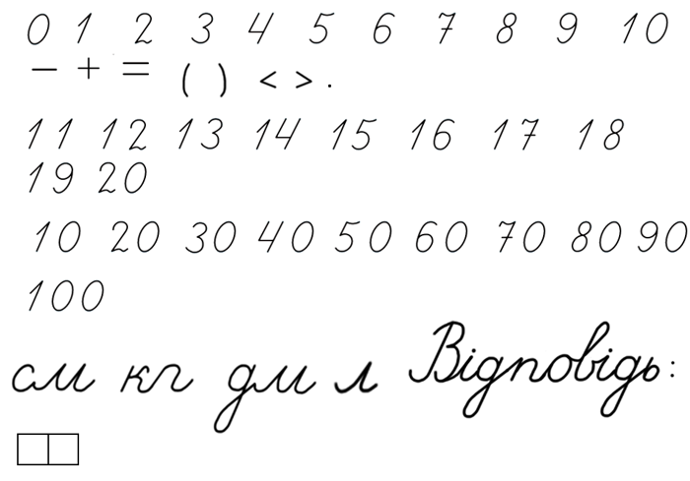 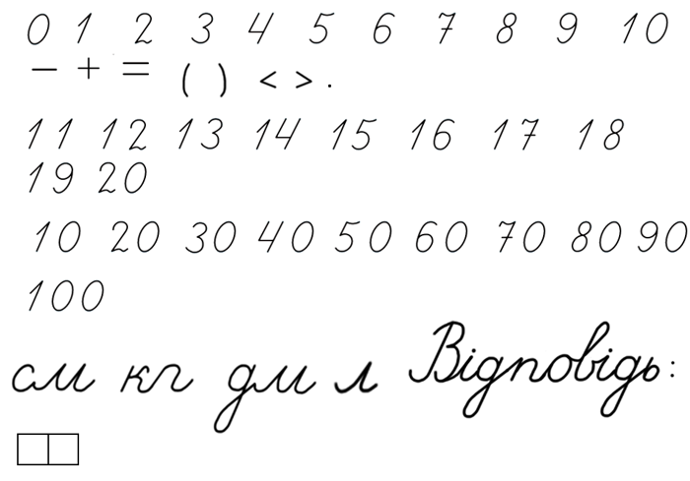 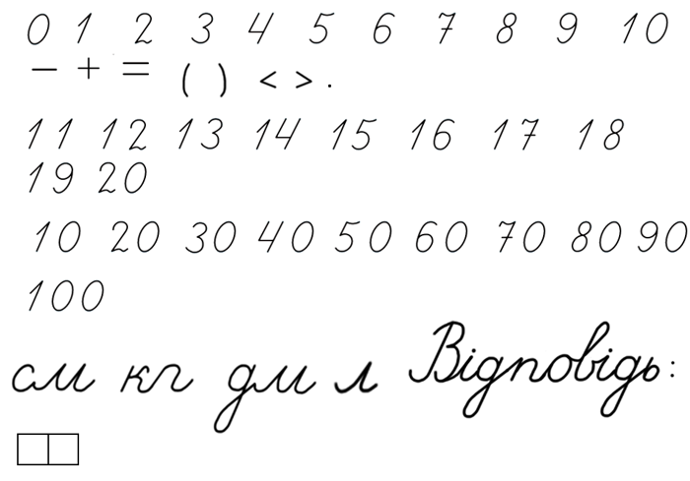 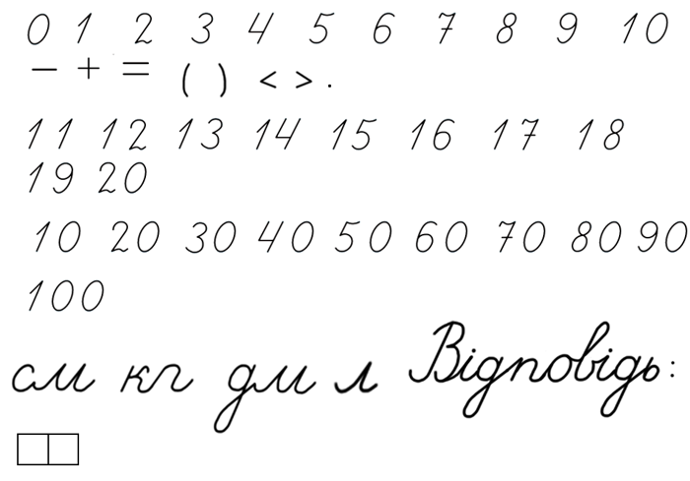 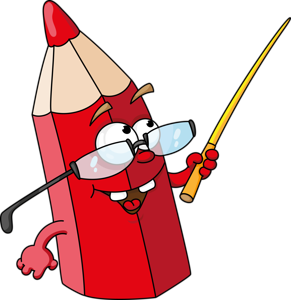 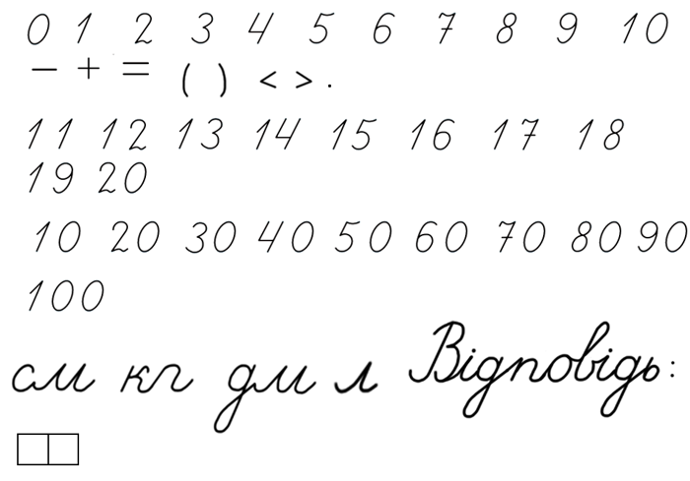 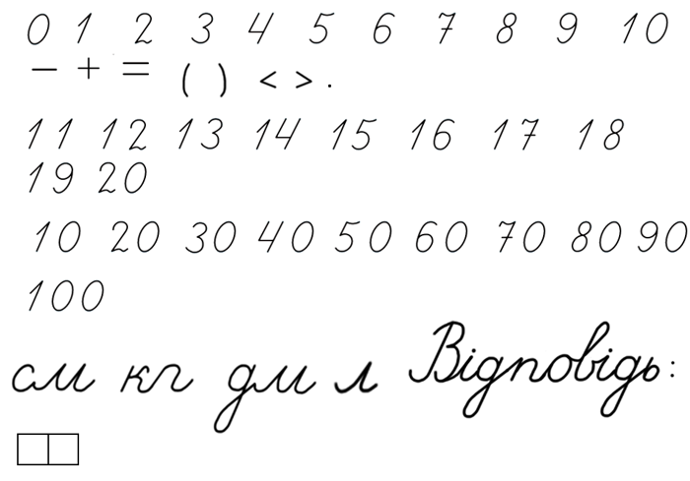 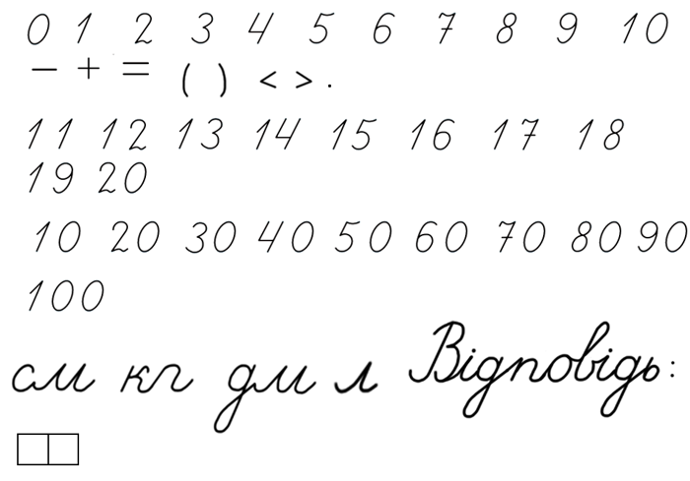 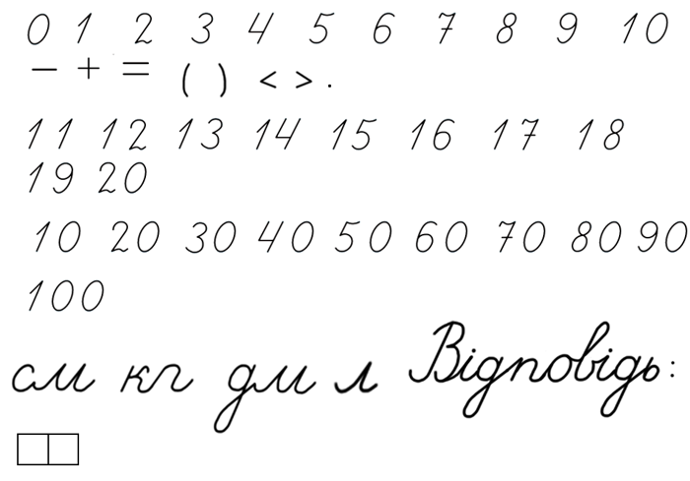 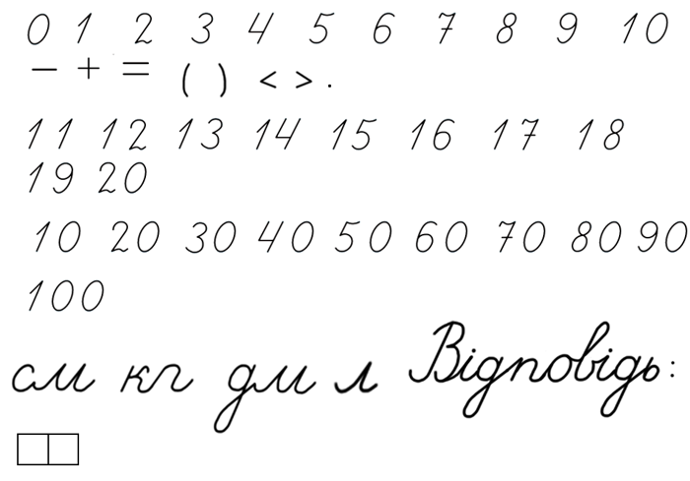 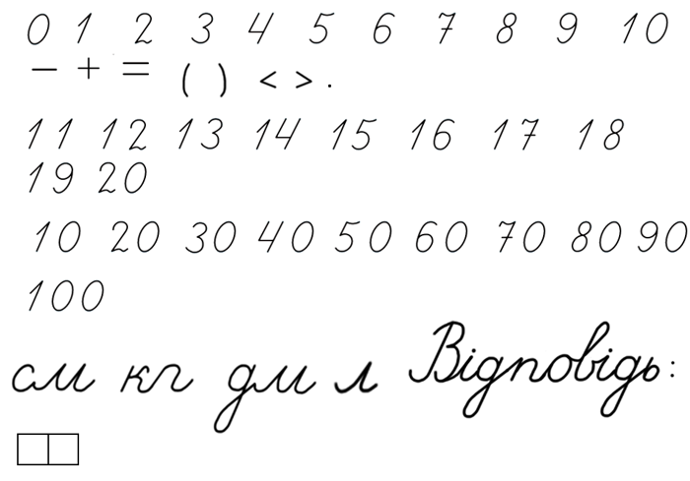 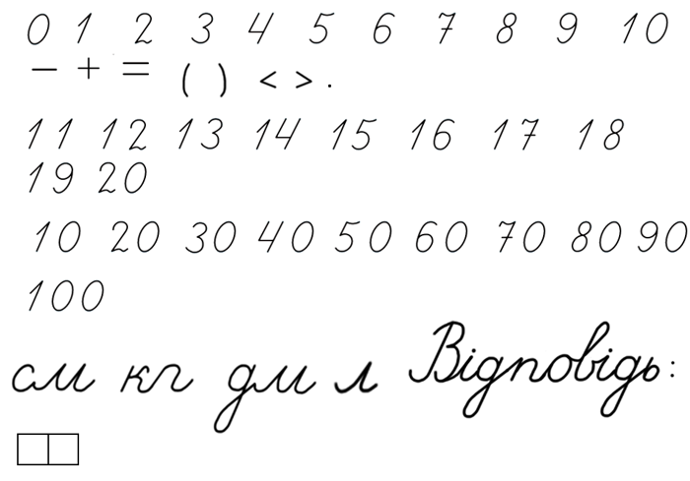 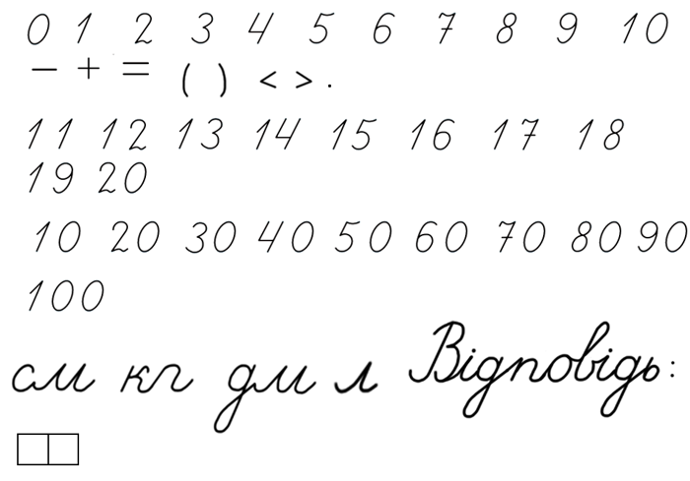 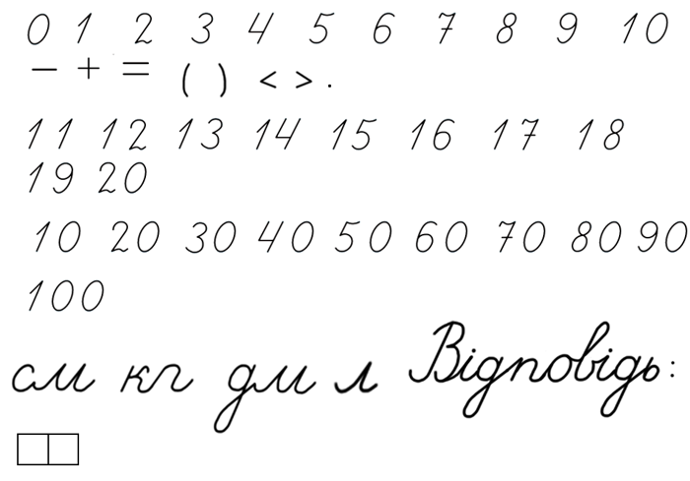 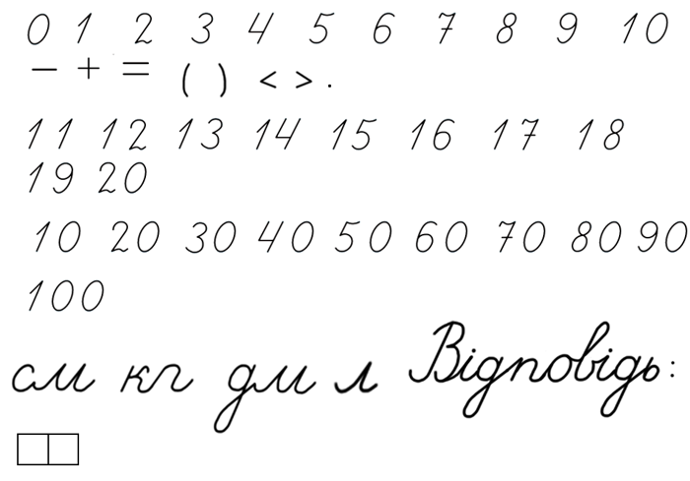 Підручник.
Сторінка
9
Рухлива вправа
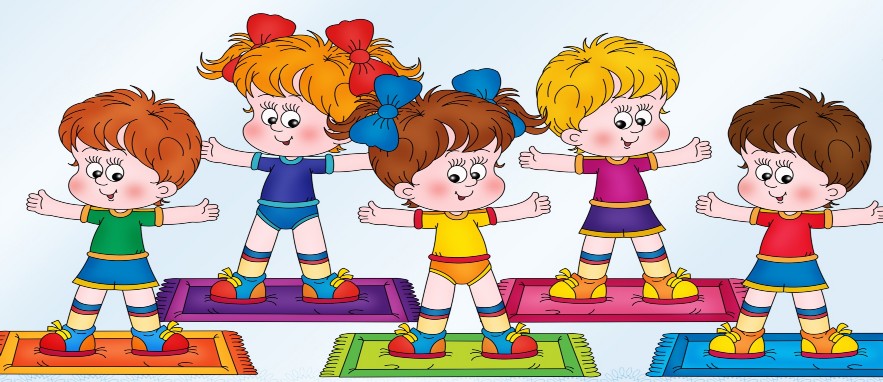 Геометрична задача
Виміряй довжину смужки. Накресли відрізок на 3 сантиметри коротший.
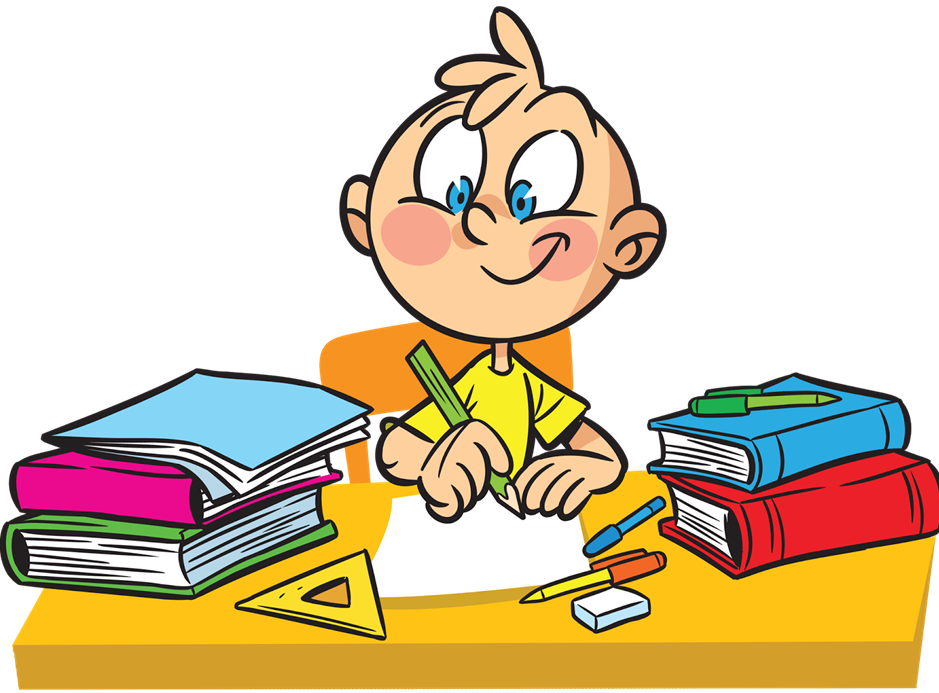 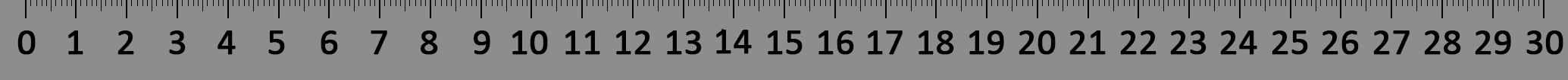 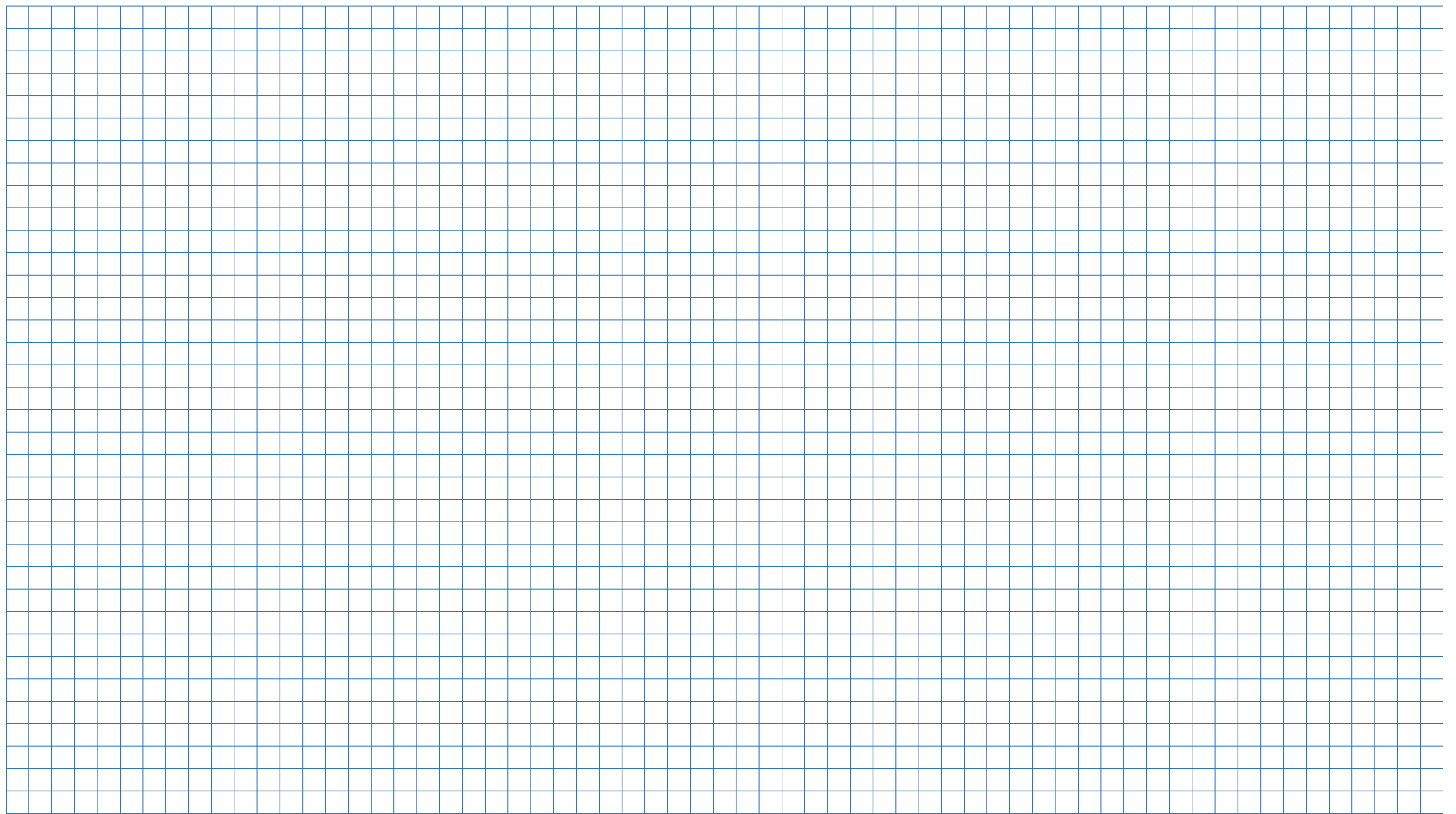 10 – 3
= 7 (см)
7 см
Розв’яжи задачу
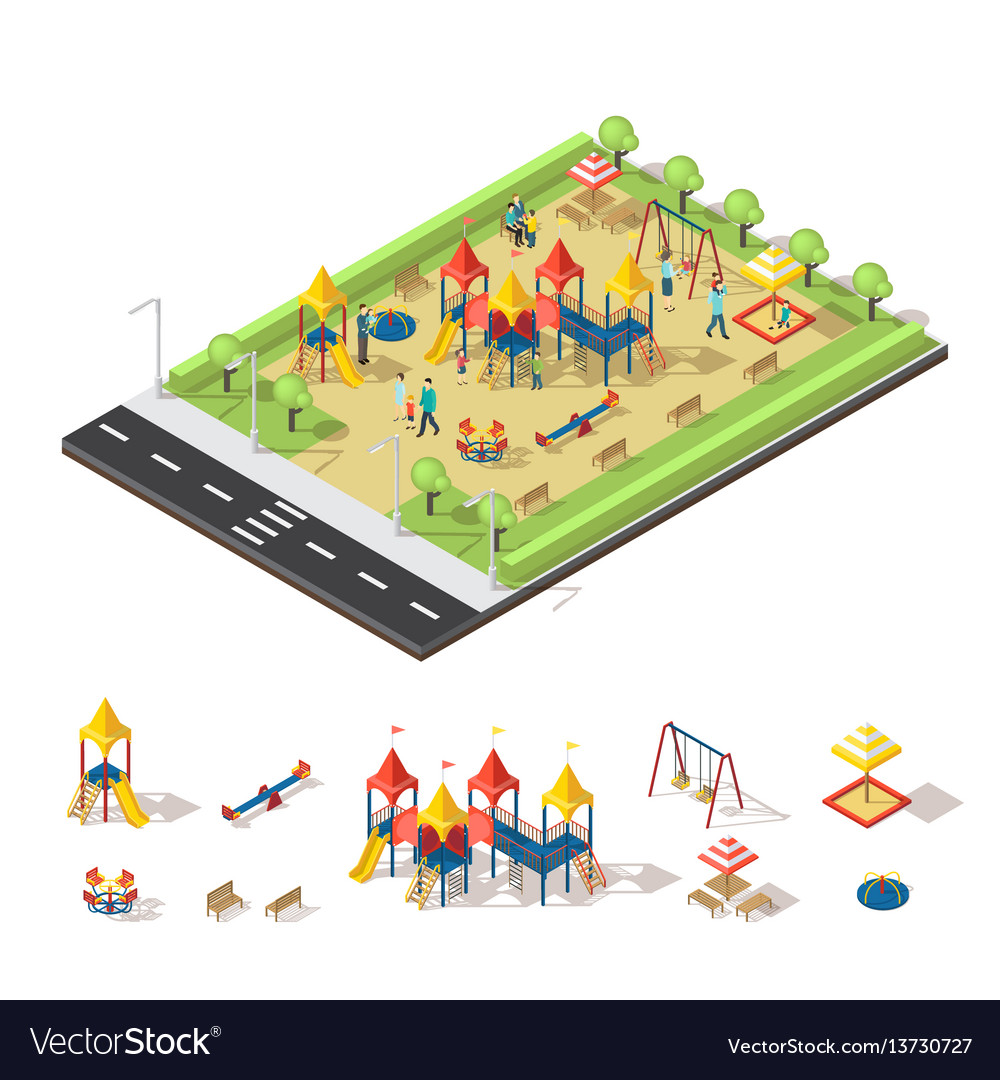 Довжина однієї сторони дитячого майданчика дорівнює 10 м, а іншої — на 7 м менша. Знайди довжину невідомої сторони дитячого майданчика.
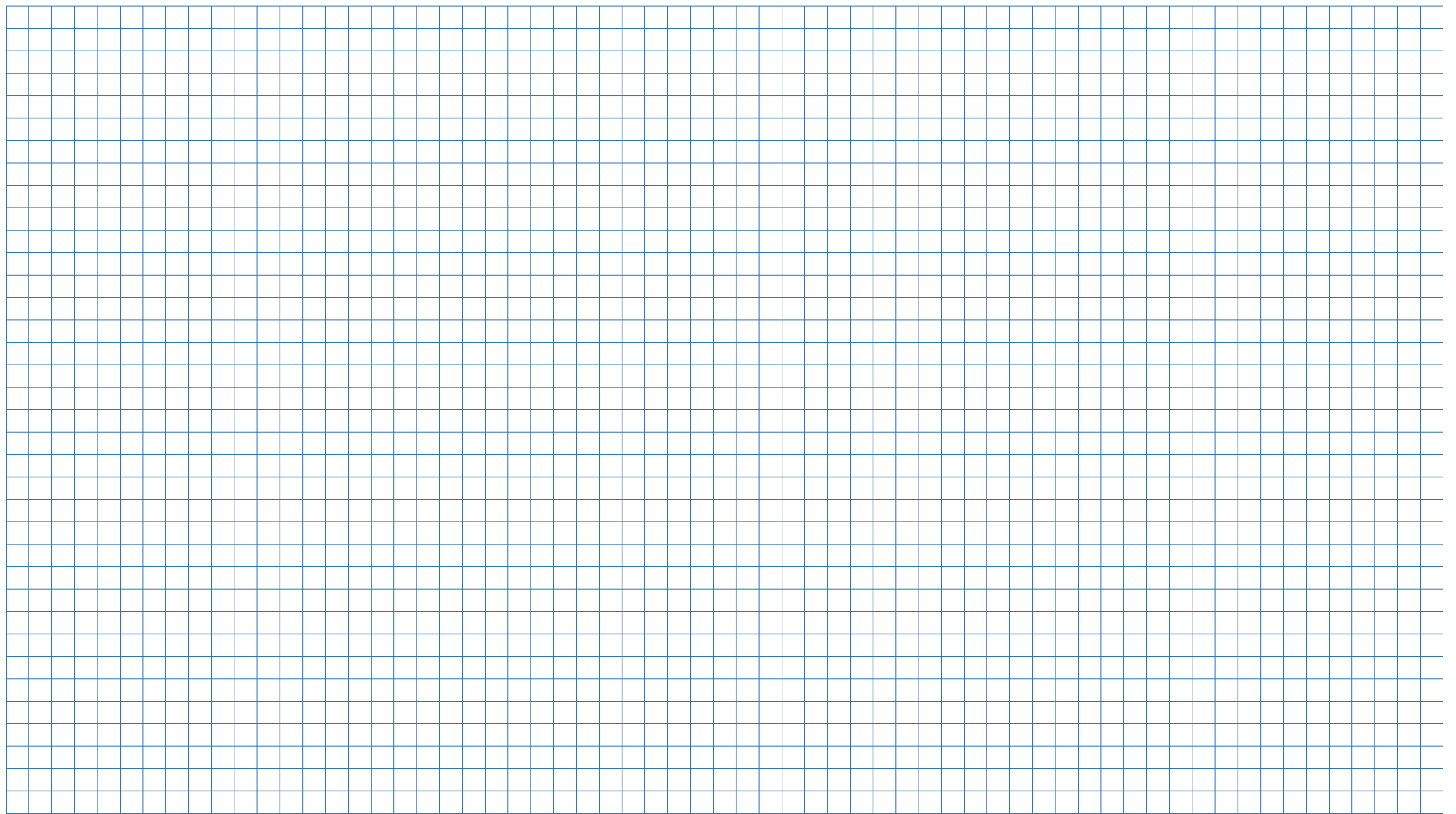 10 метрів
(м)
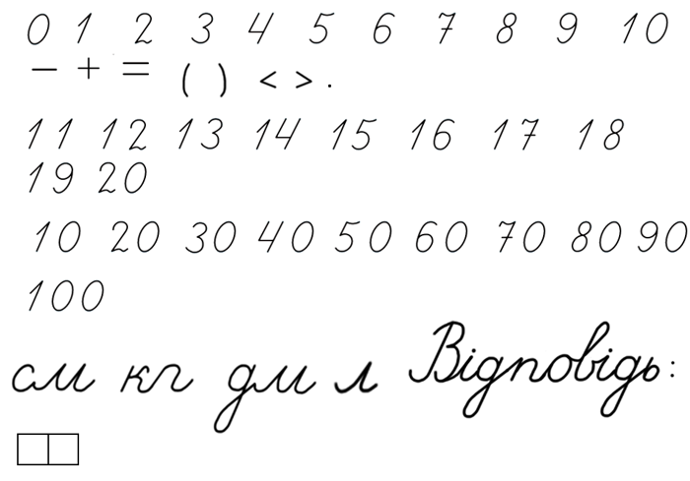 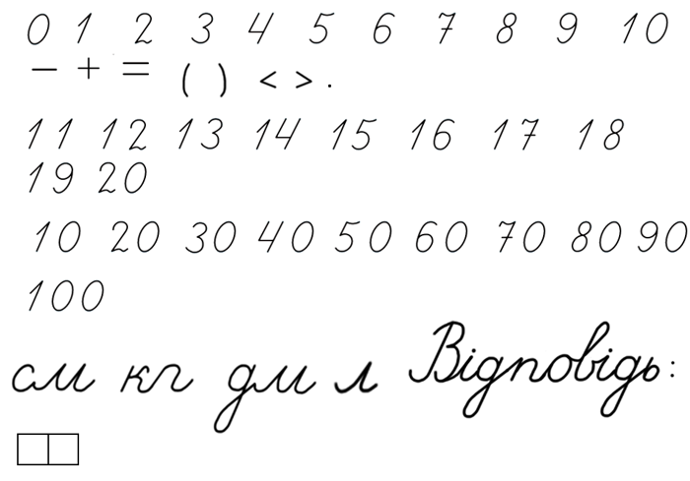 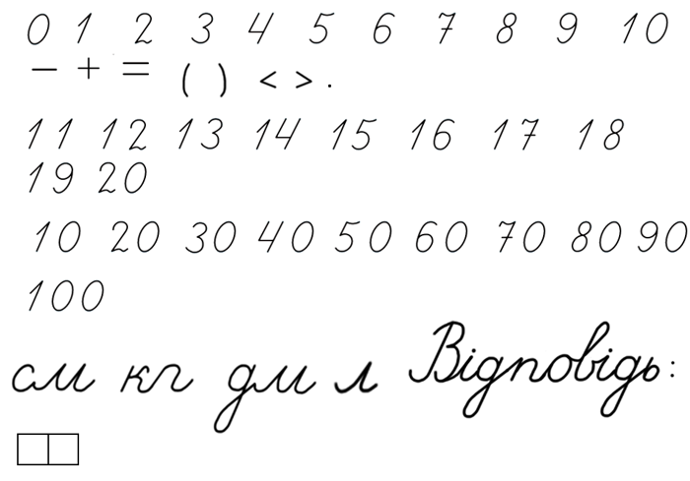 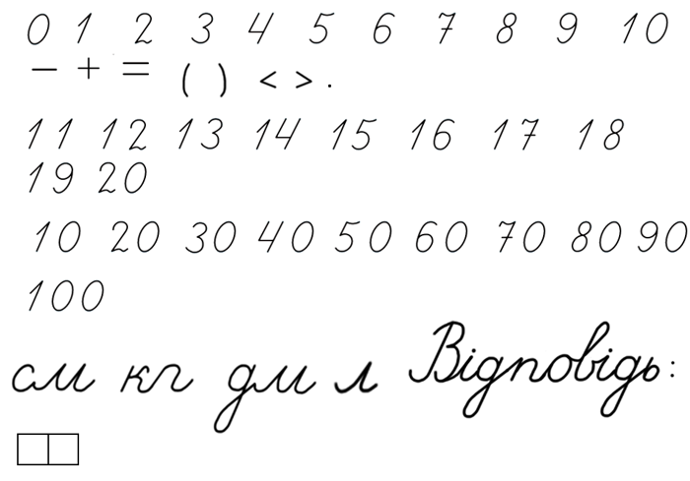 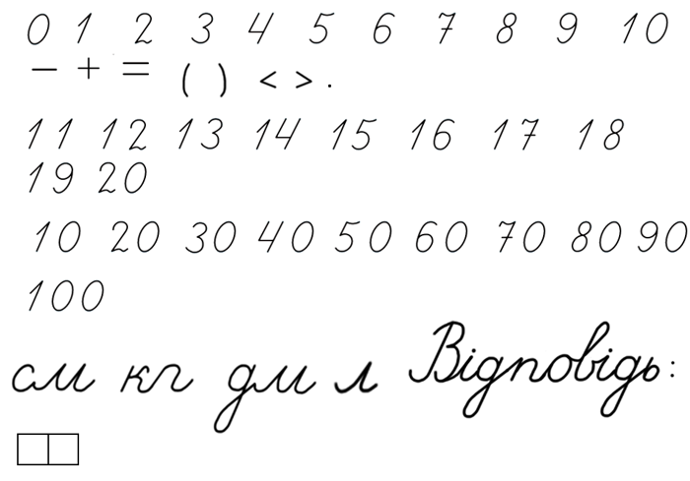 ?
Відповідь: 3 метри.
Підручник.
Сторінка
9 №35
Розв’яжи задачу № 25
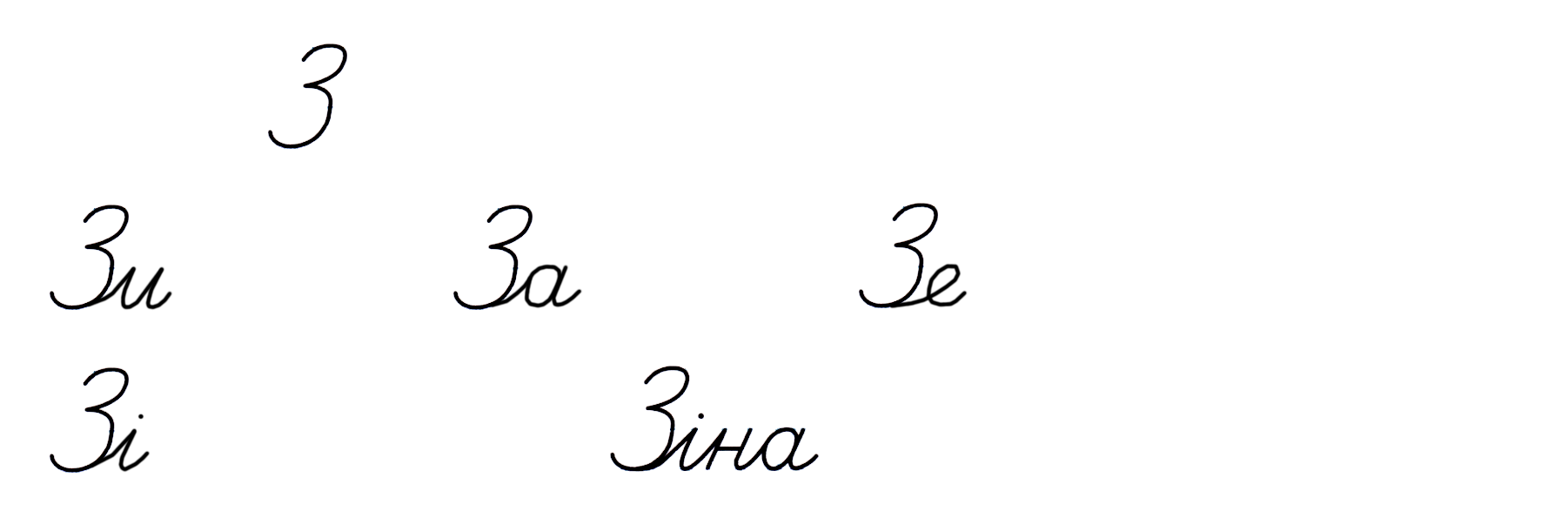 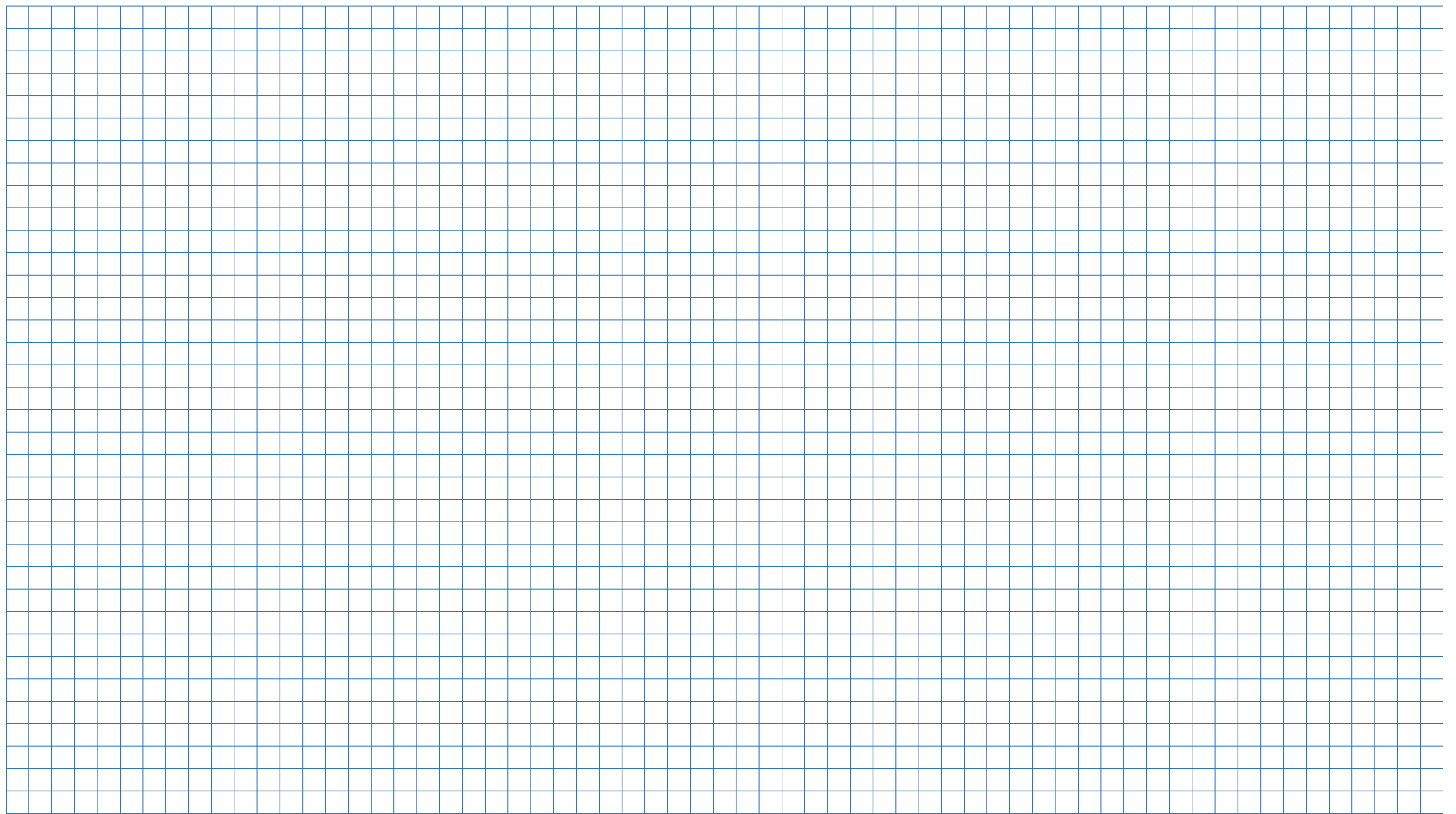 По двору ходили 16 качок і кури, яких було на 6 менше, ніж качок. Скільки курей ходило по двору?
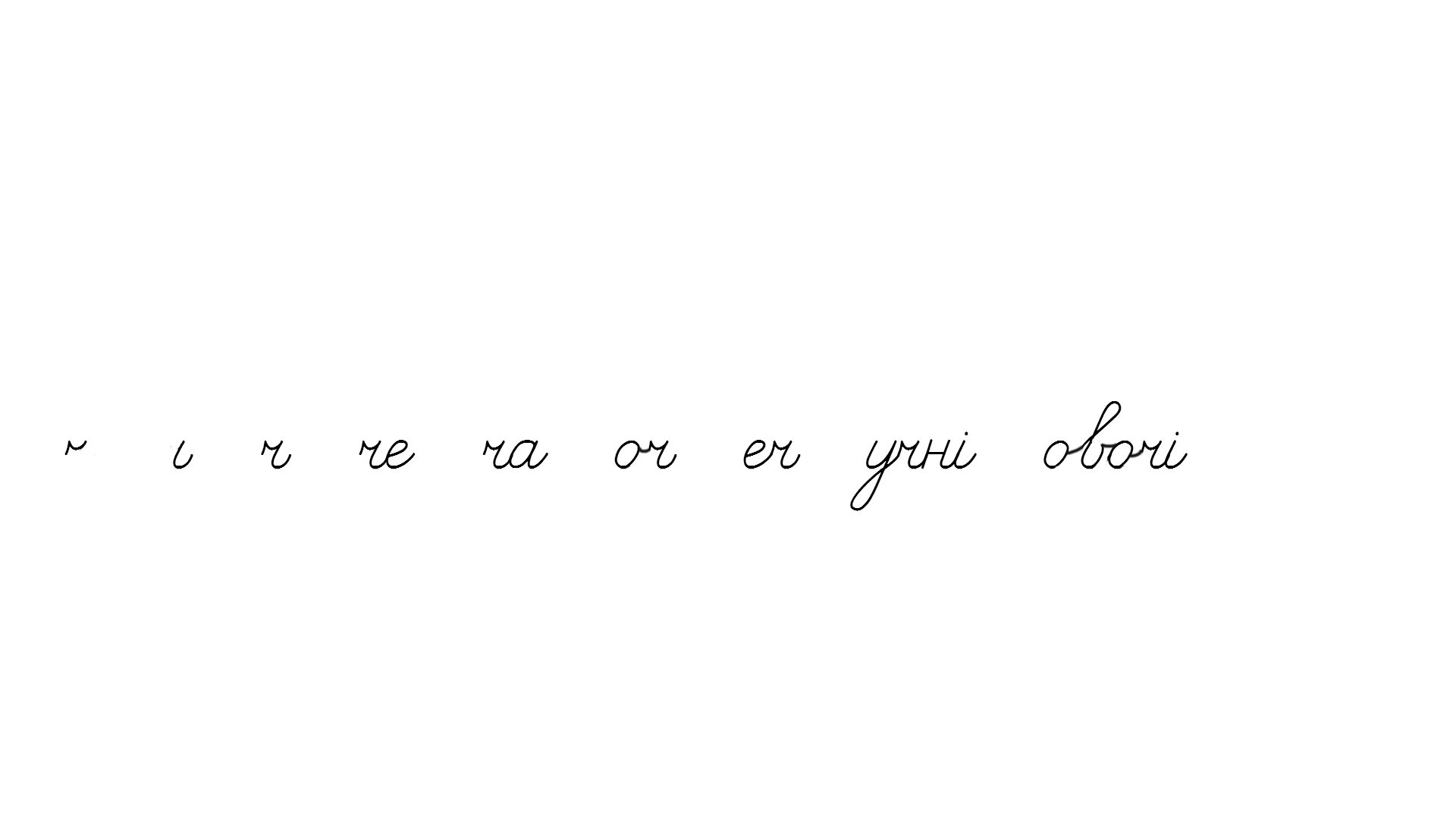 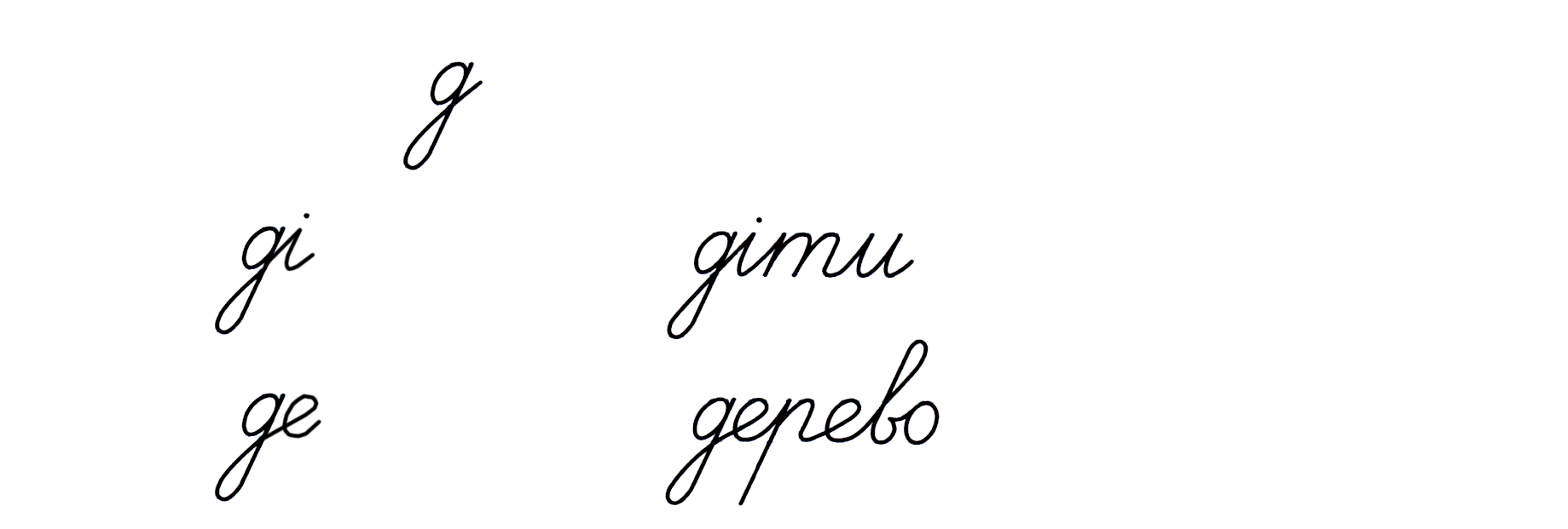 Качки – 16 к.
Кури – на 6 <, ?кг
Задача на зменшення числа на кілька одиниць
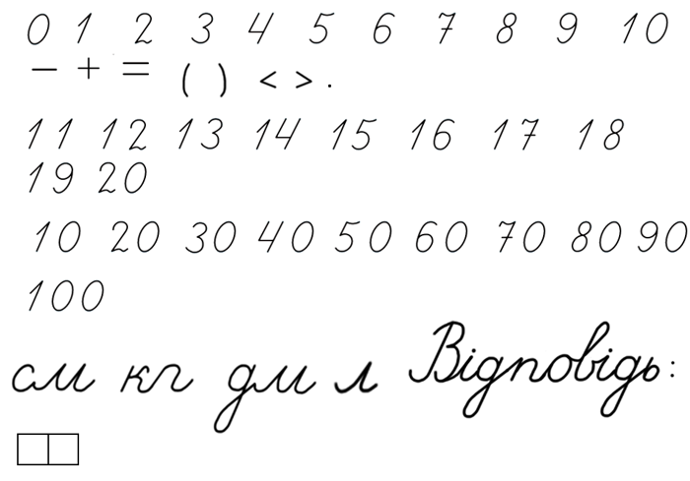 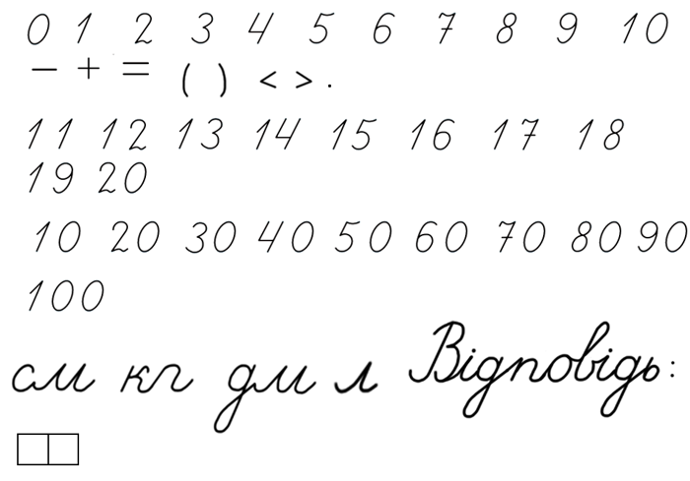 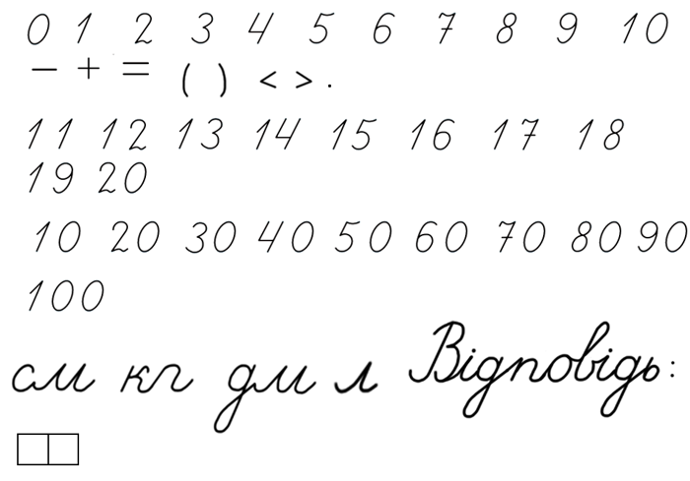 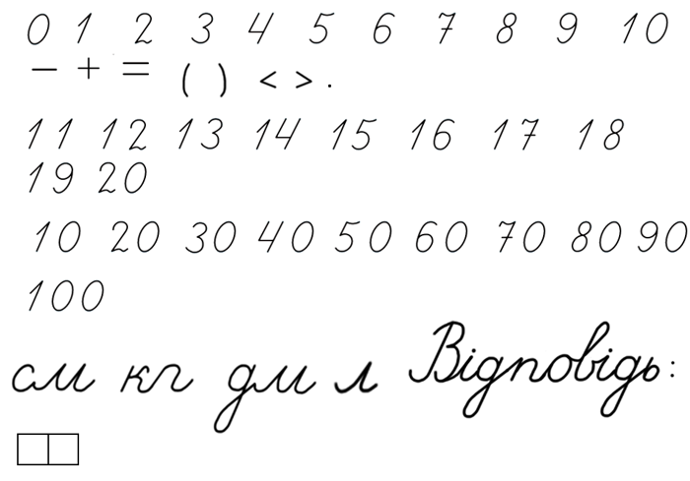 (к)
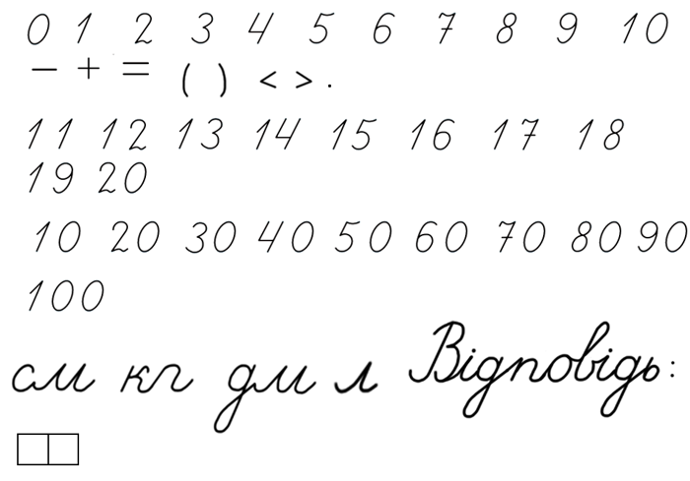 Відповідь: 10 курей.
Підручник.
Сторінка
8
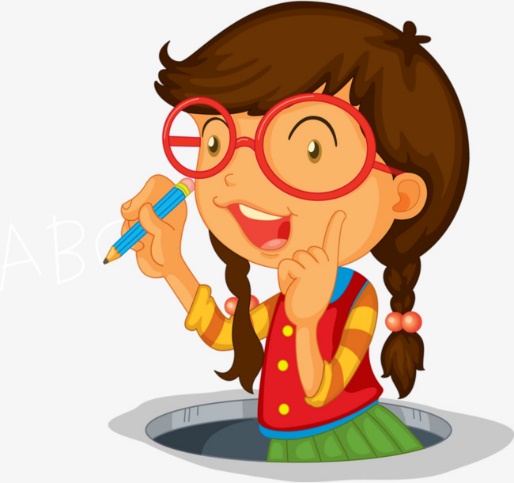 Робота у зошиті в клітинку
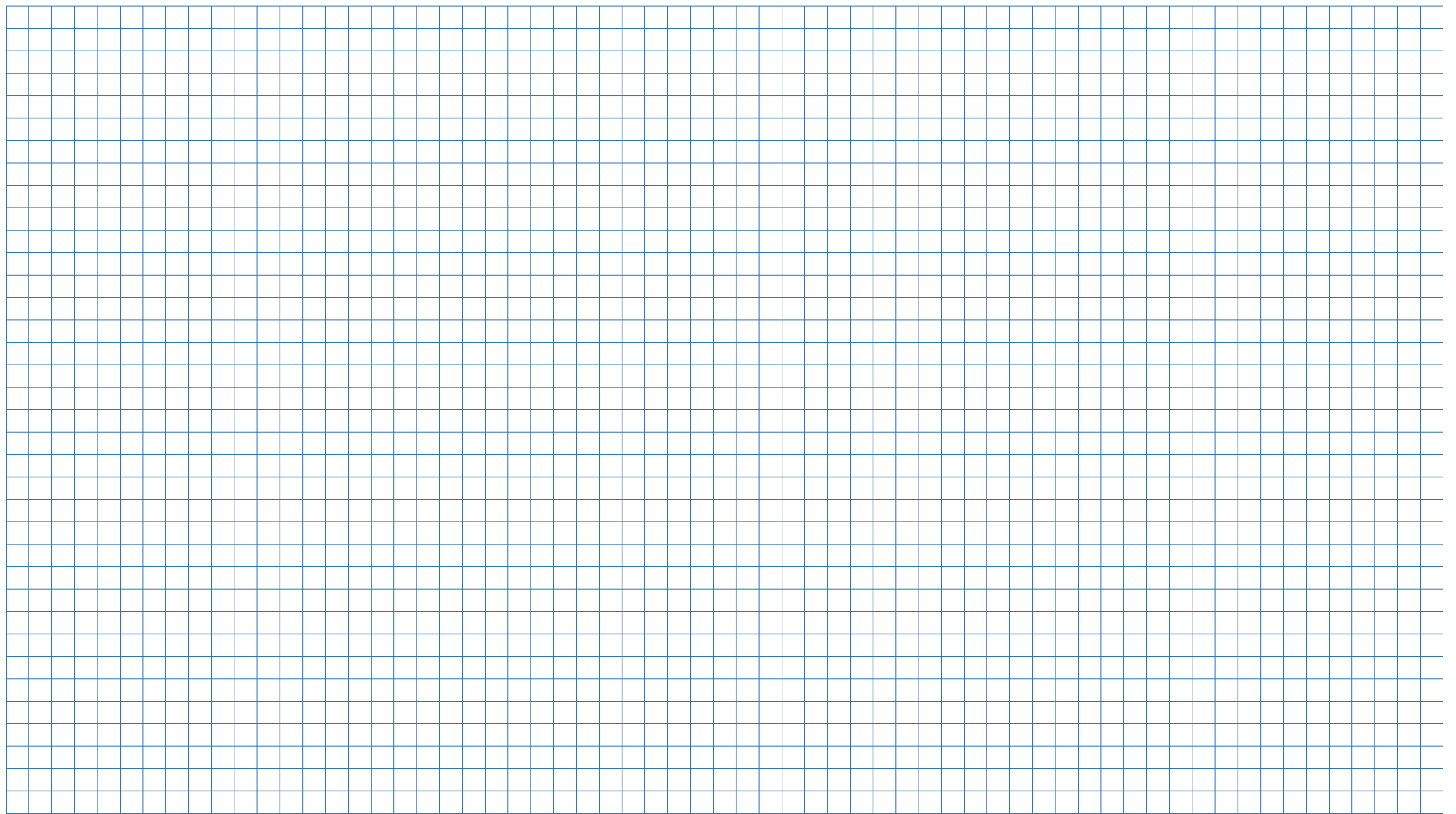 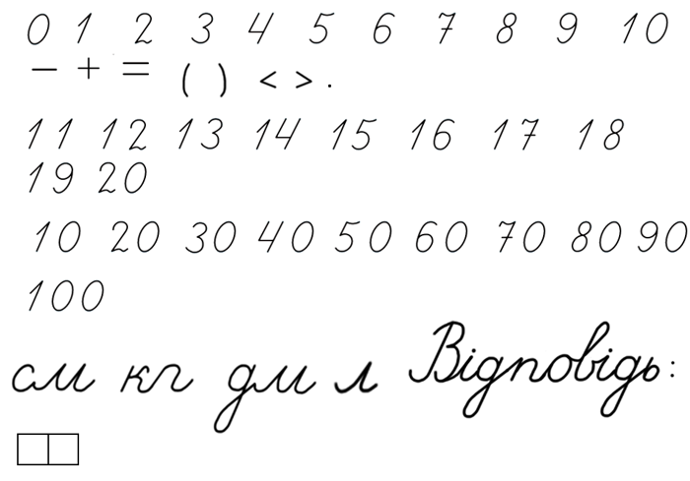 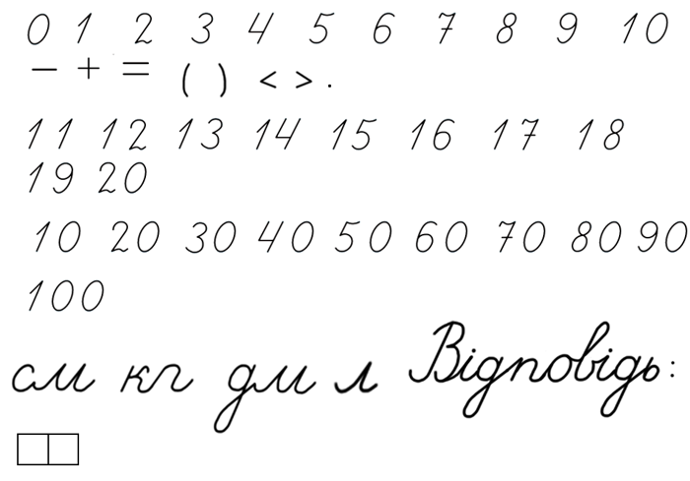 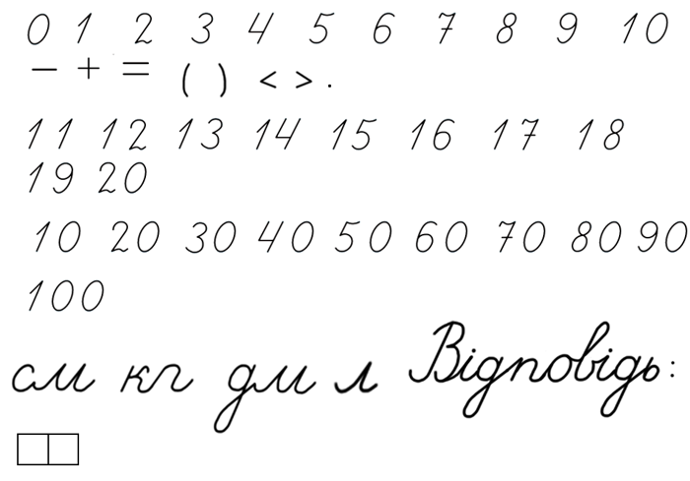 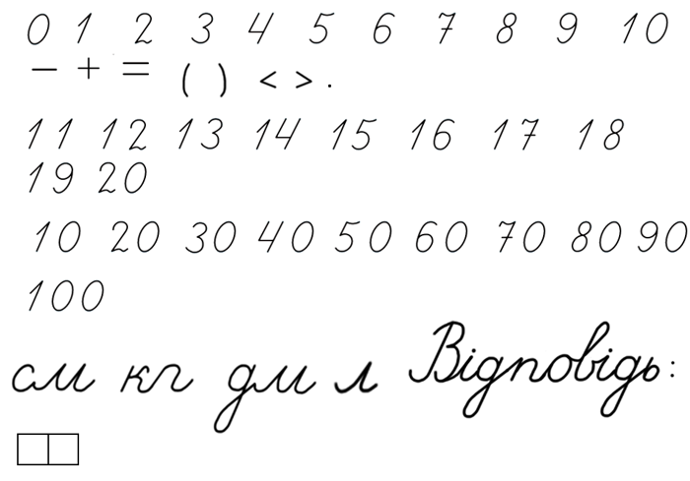 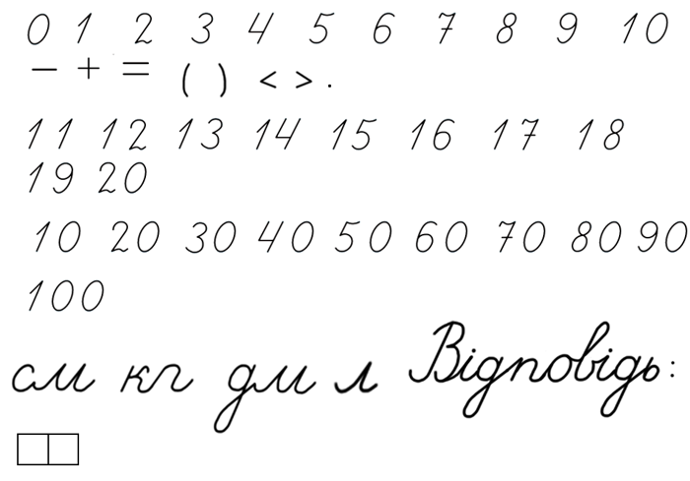 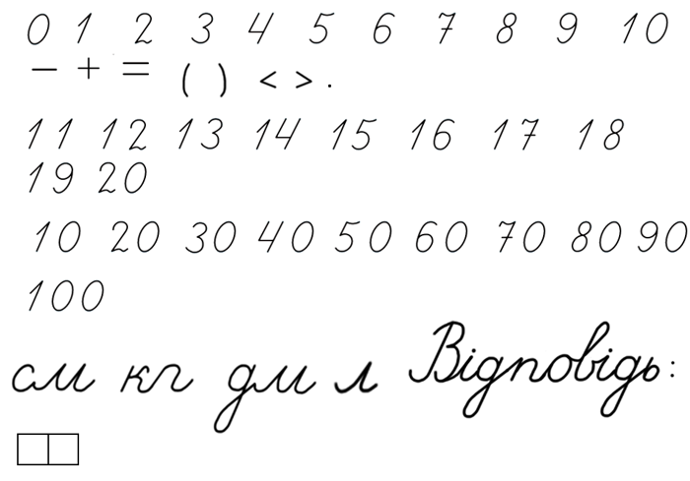 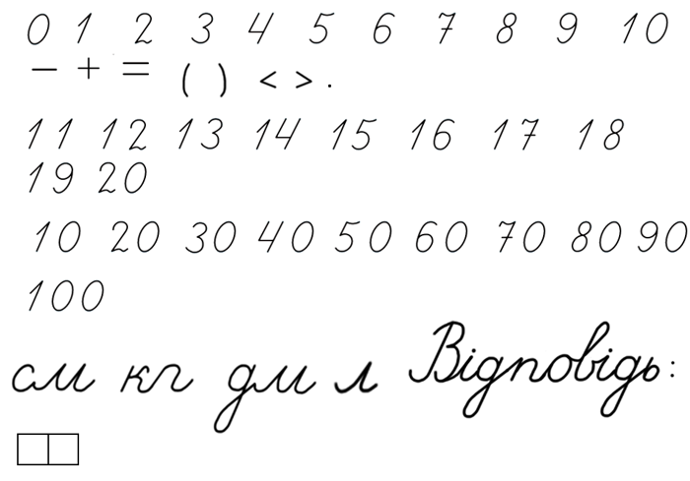 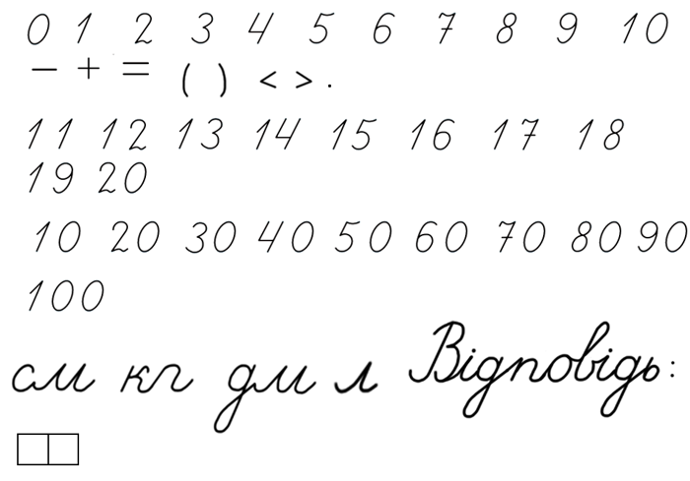 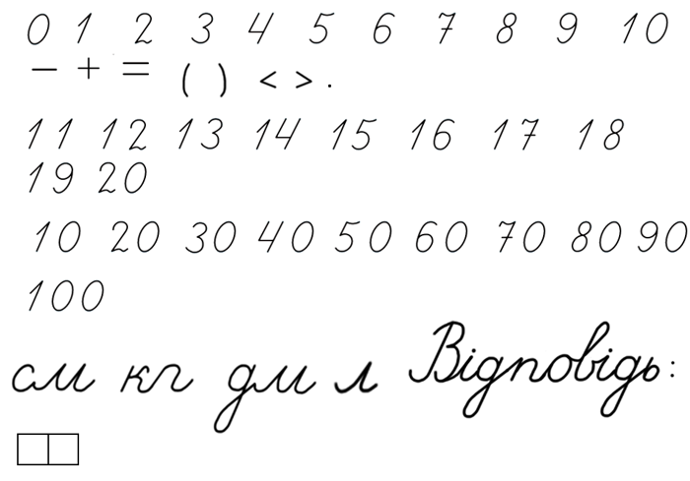 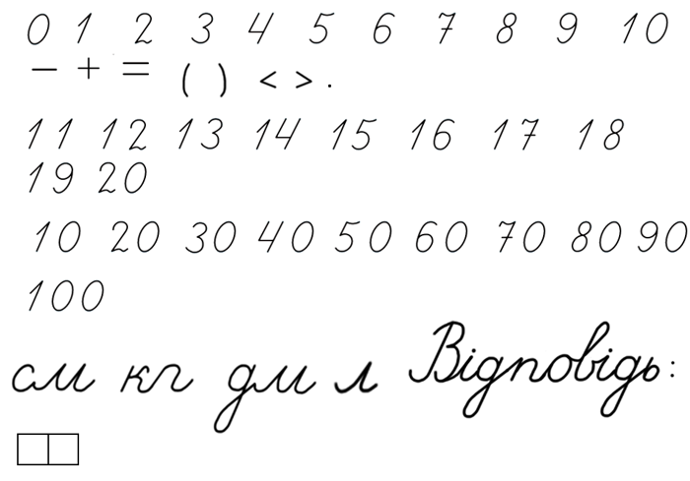 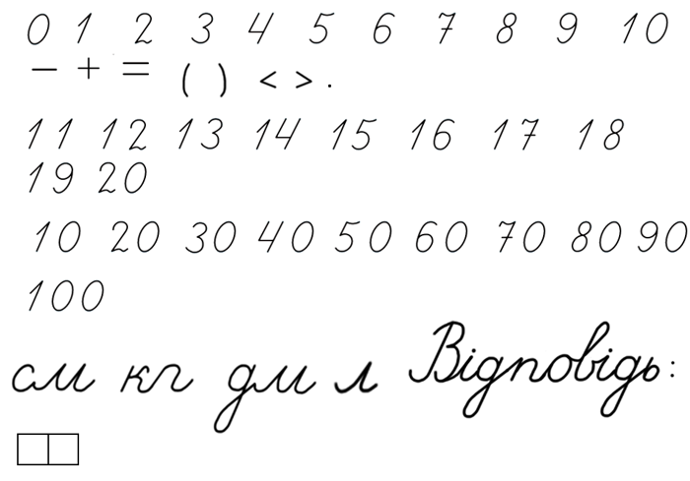 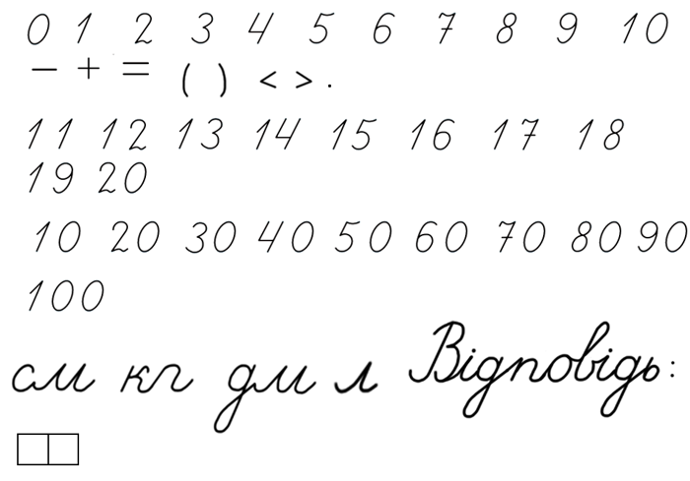 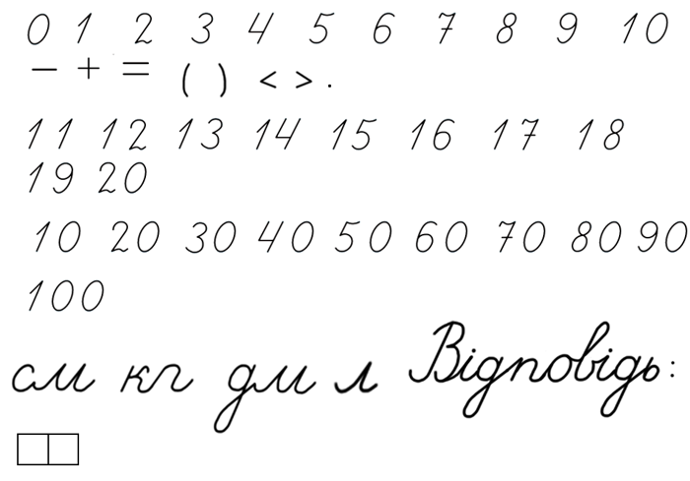 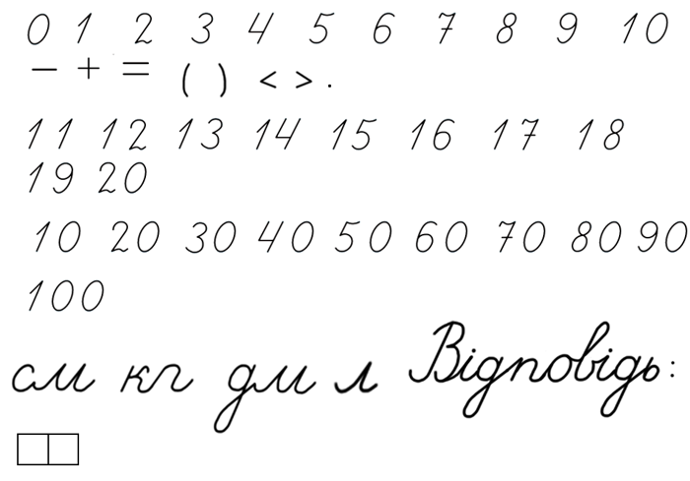 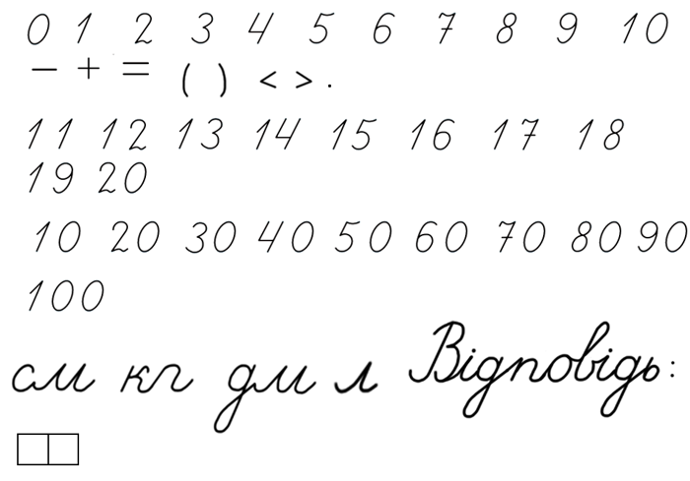 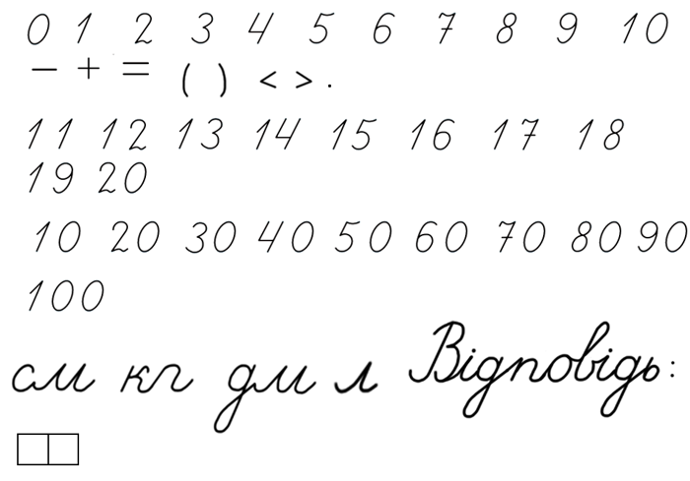 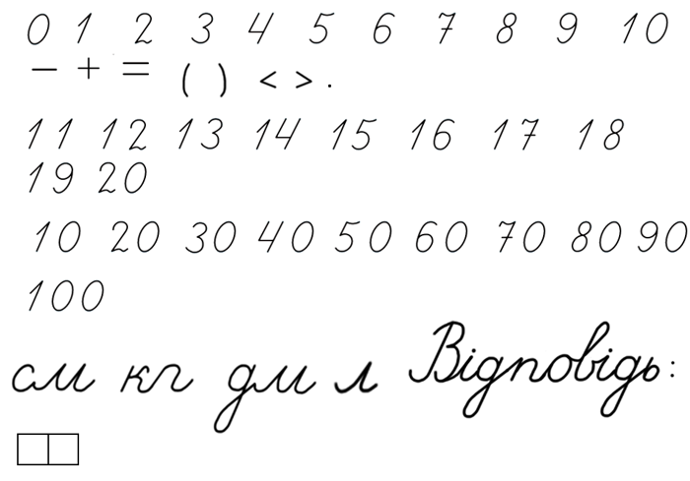 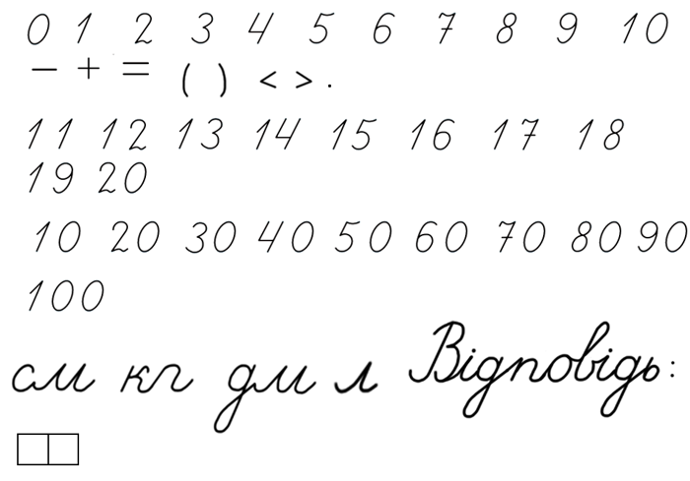 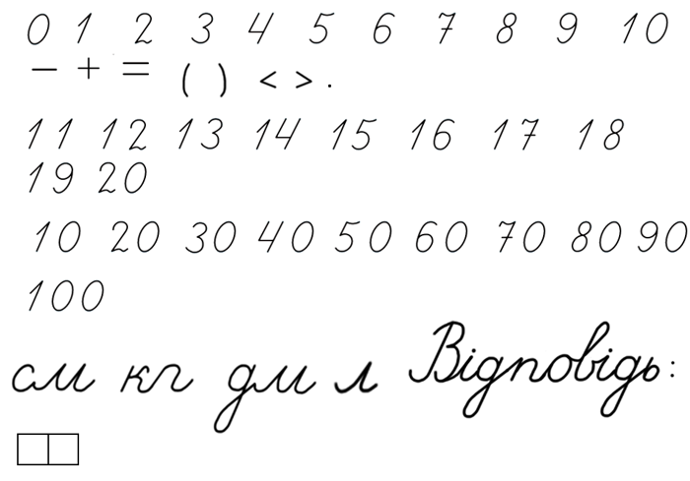 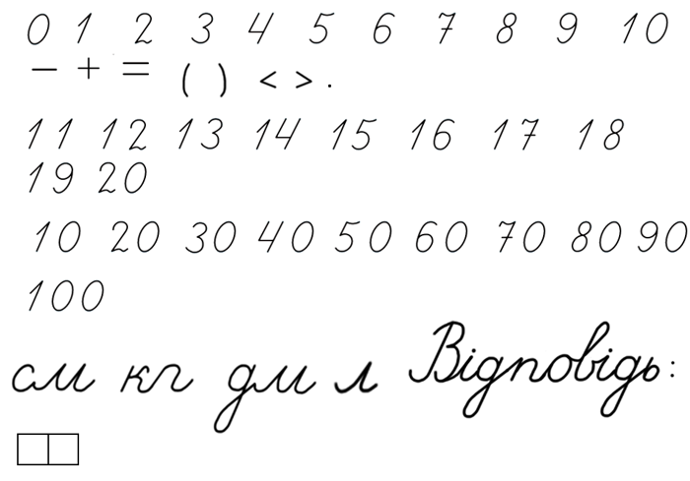 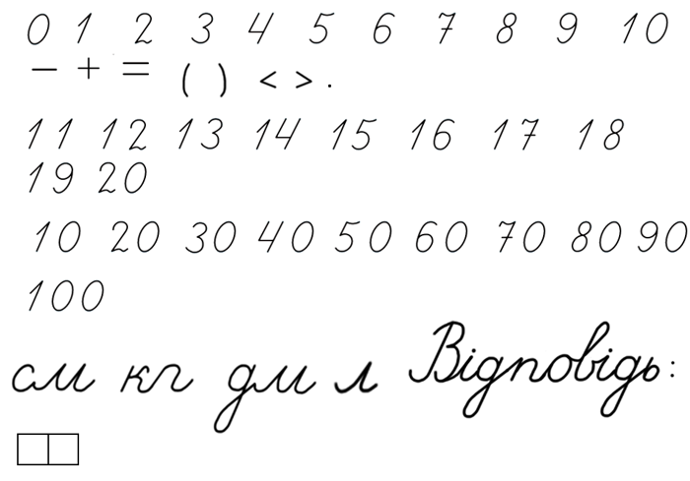 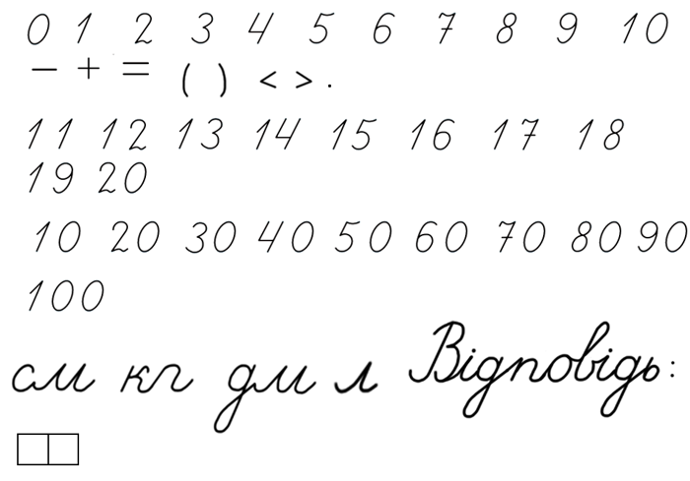 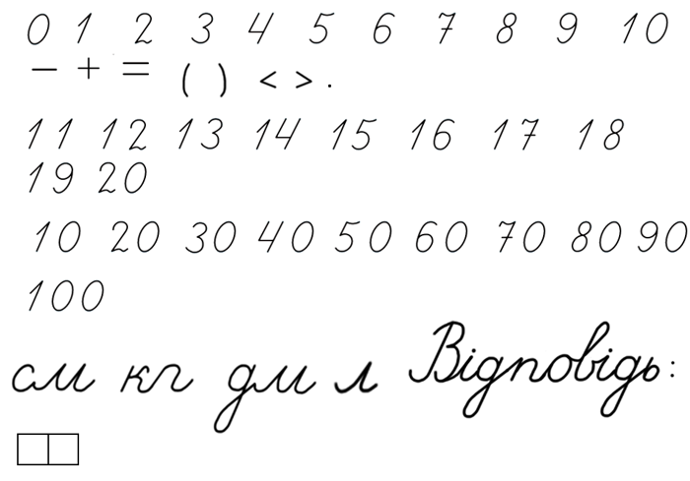 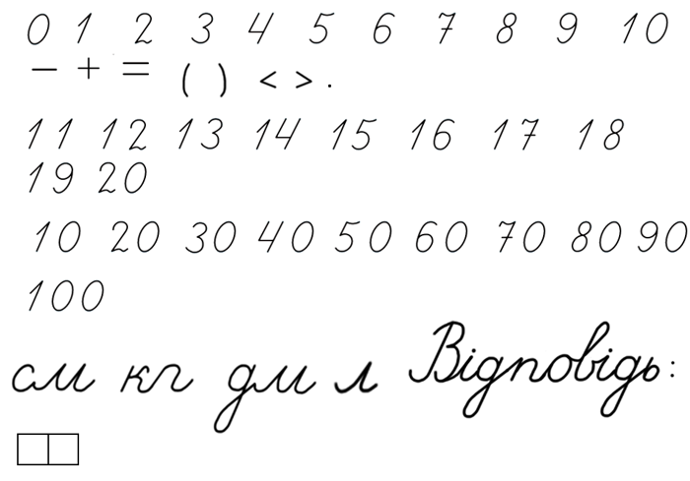 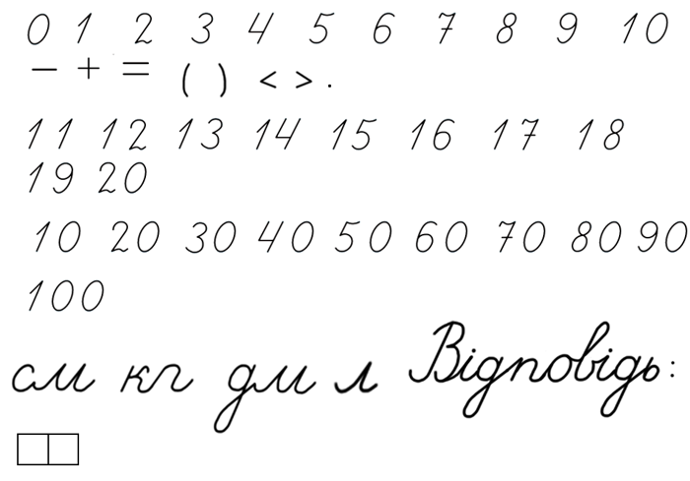 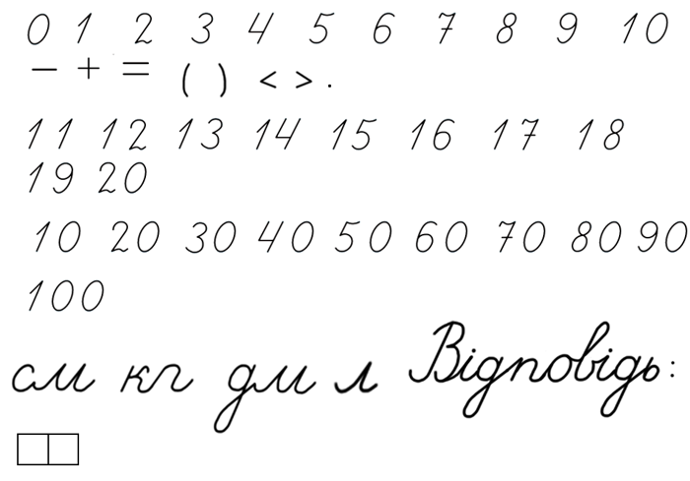 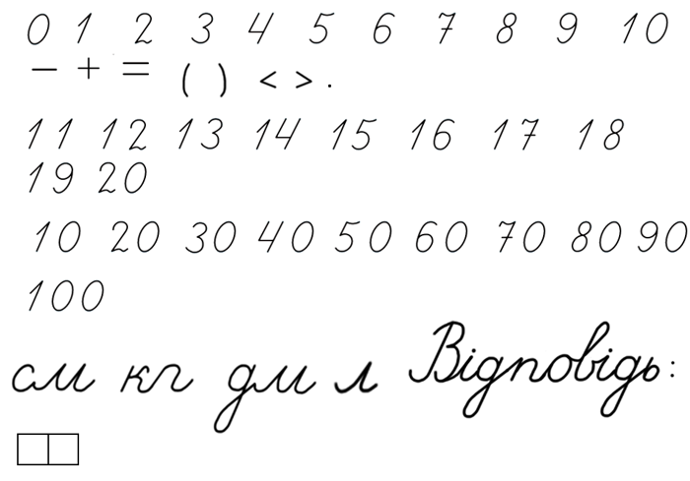 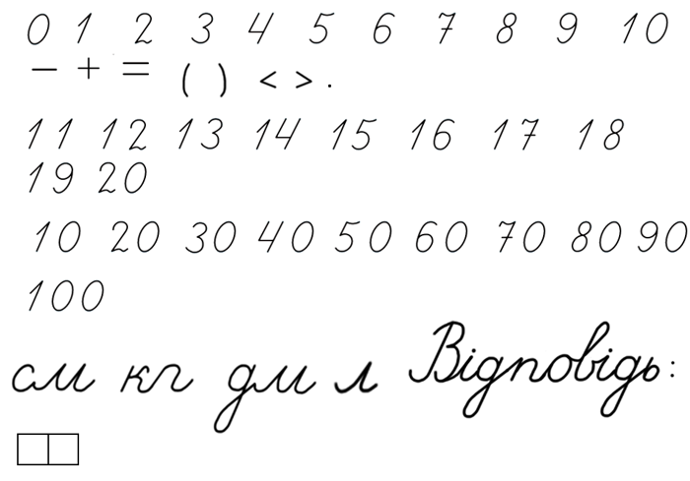 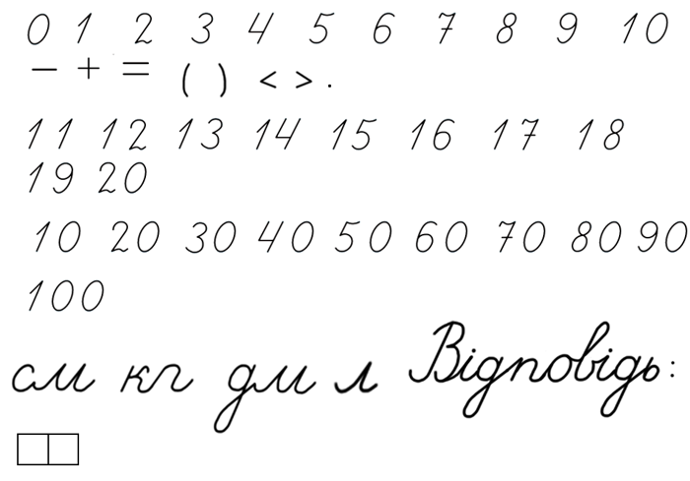 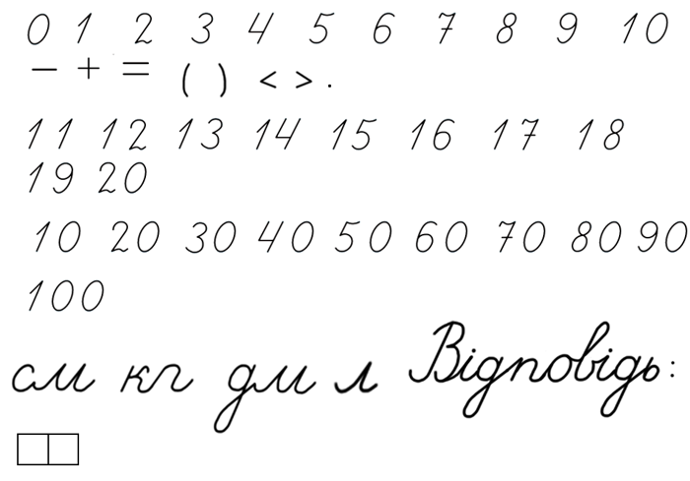 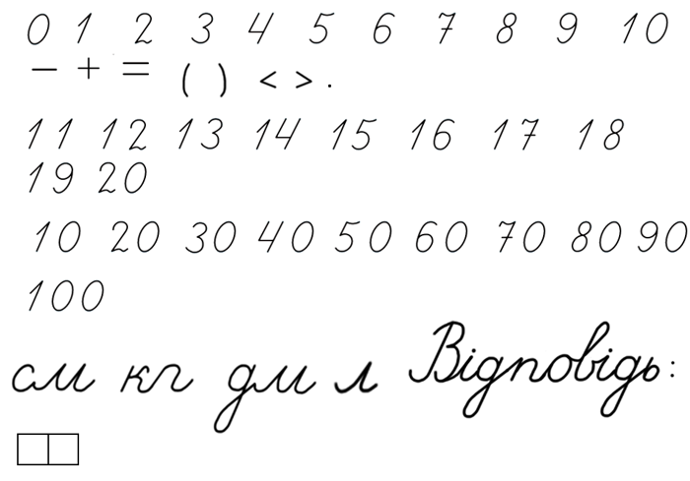 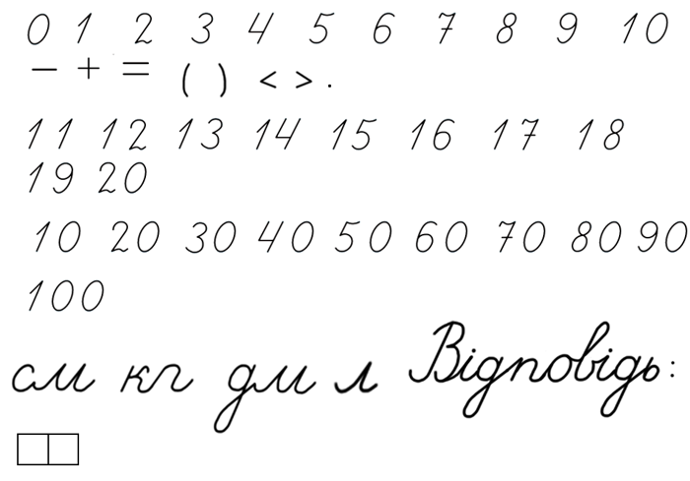 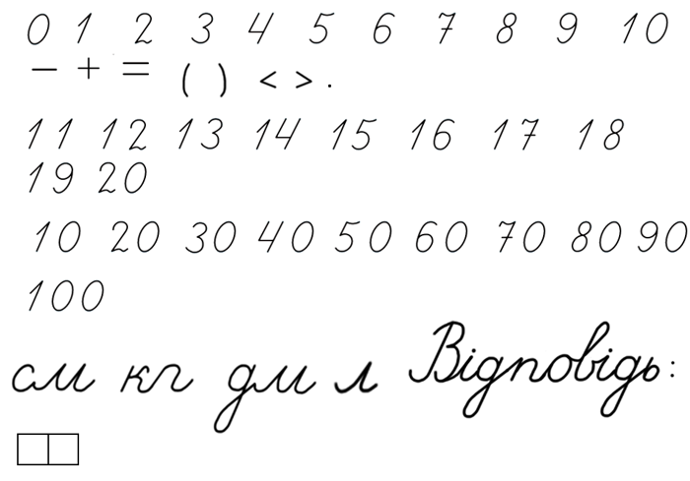 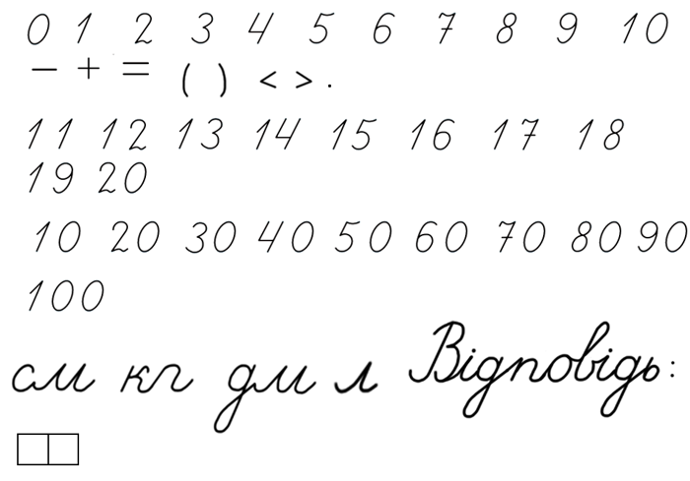 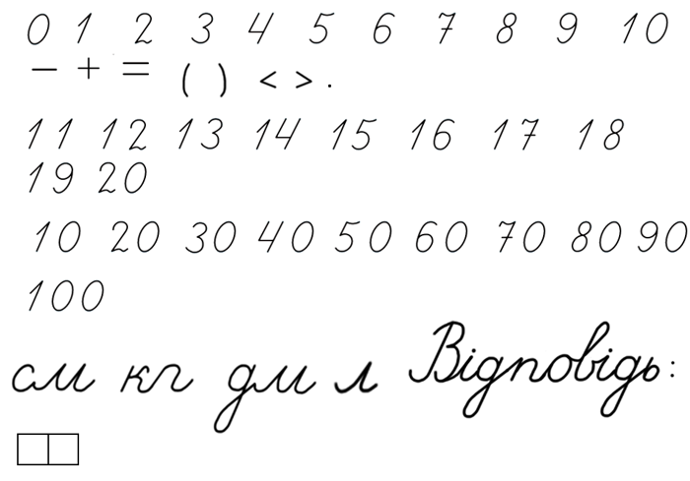 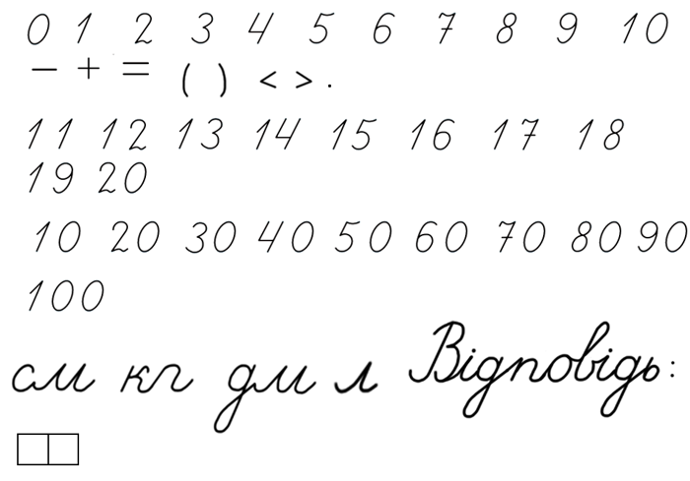 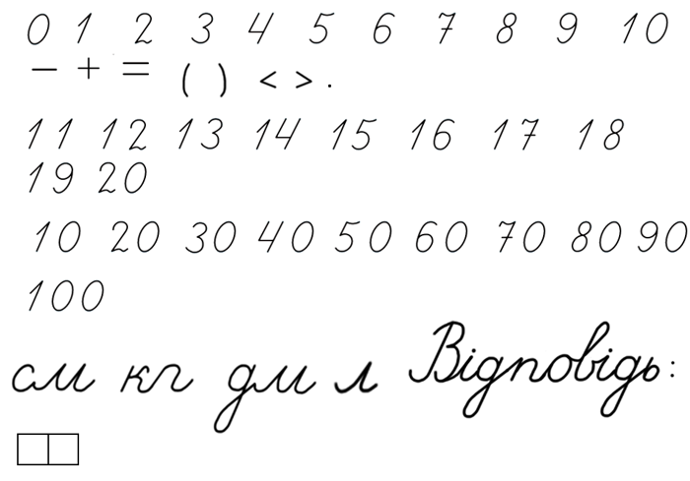 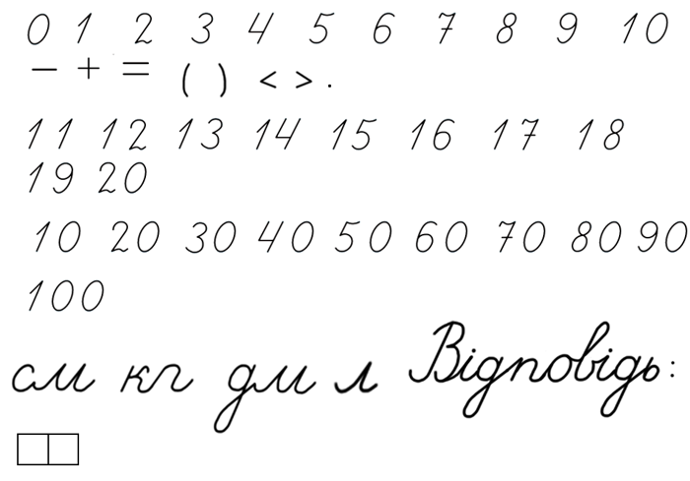 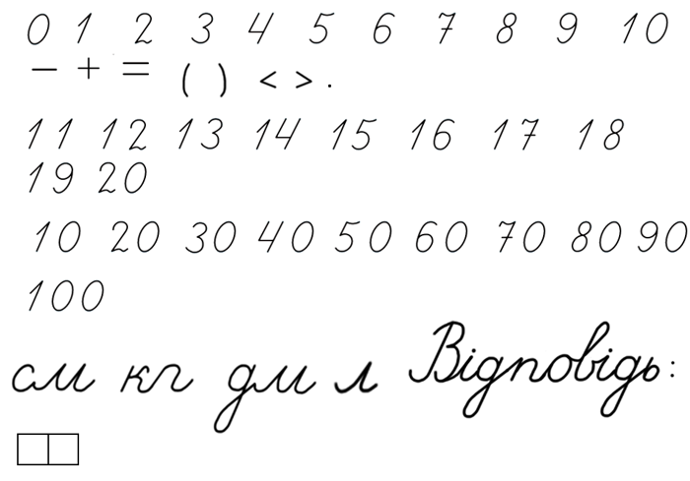 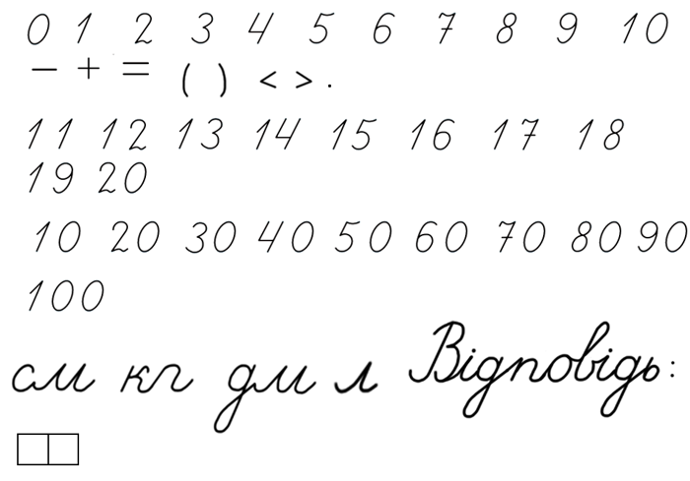 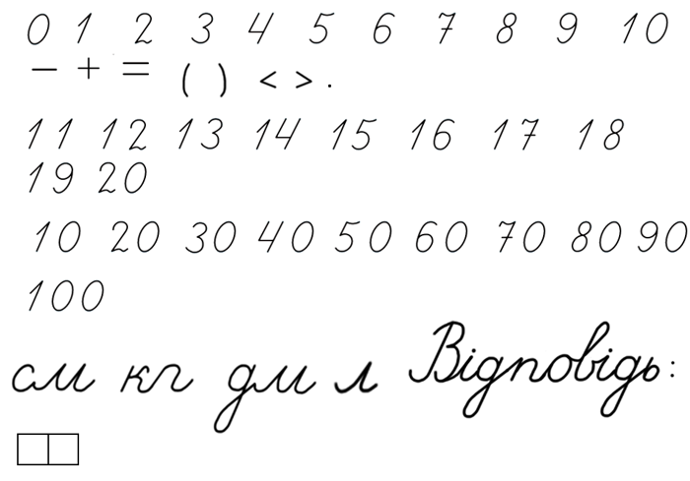 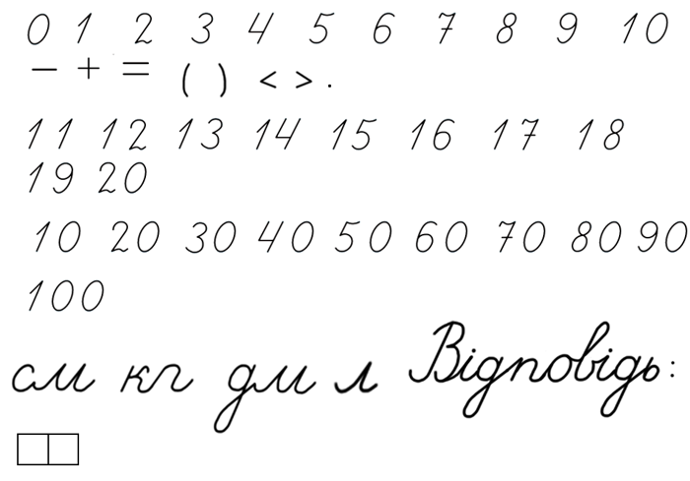 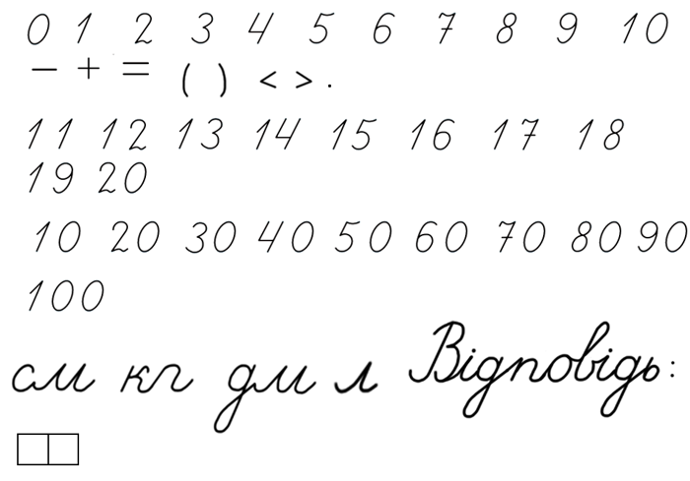 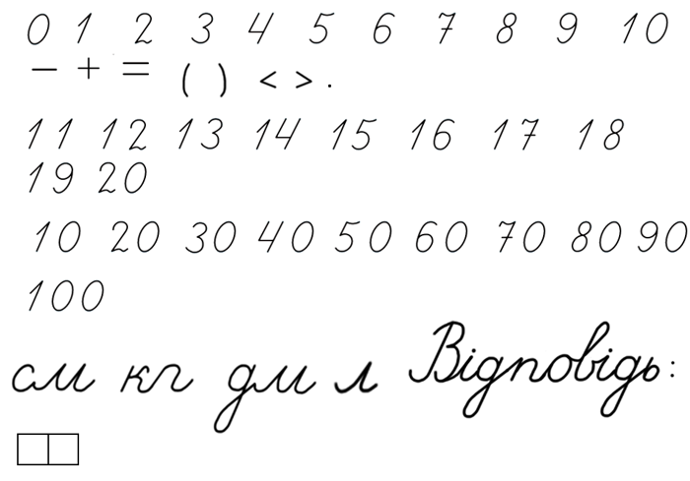 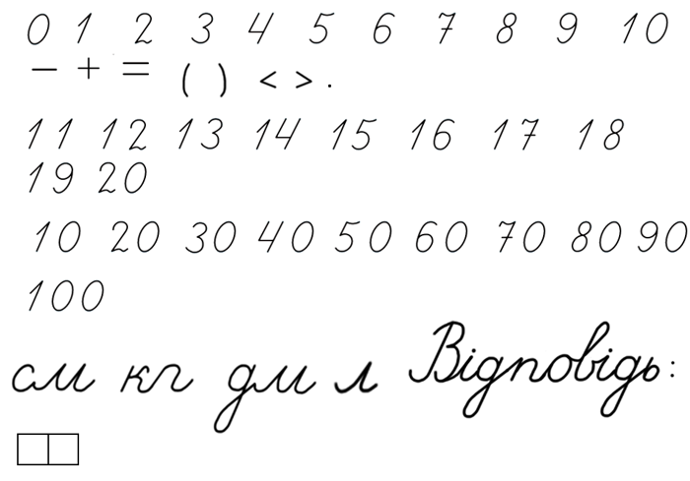 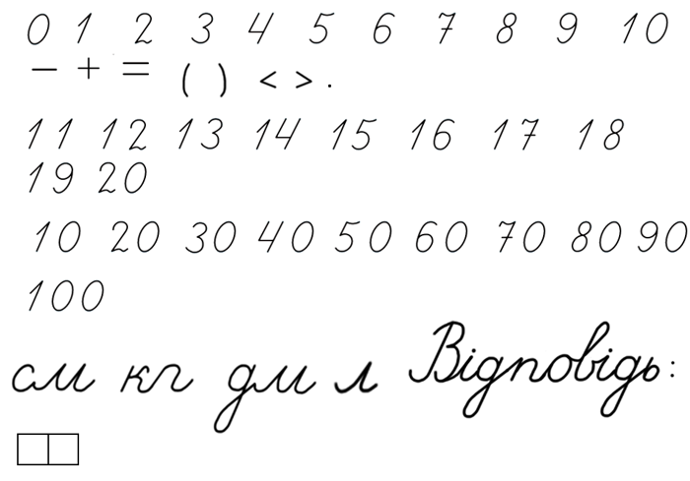 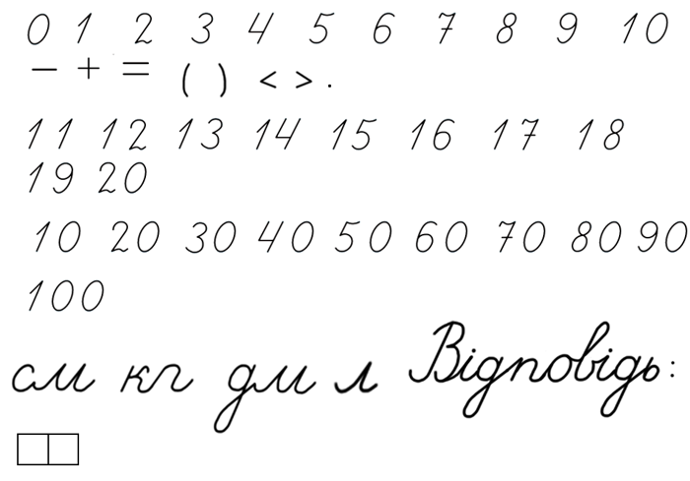 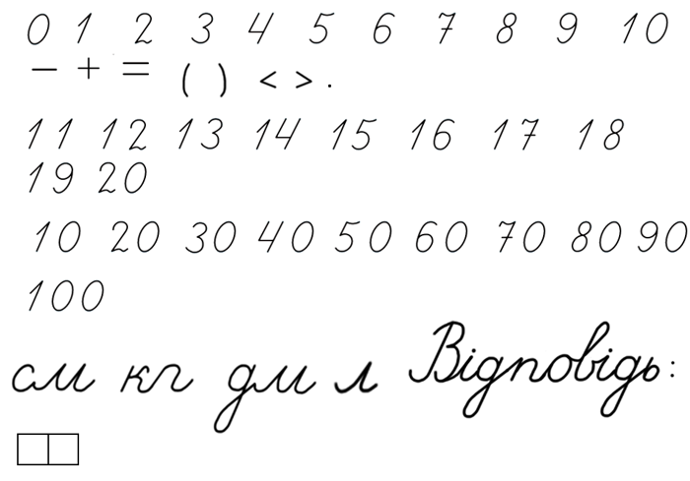 Підручник.
Сторінка
9 №36
Рефлексія. Вправа «Мікрофон»
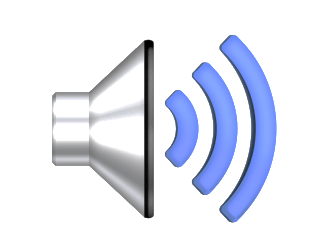 Які числа називають одноцифровими? двоцифровими?
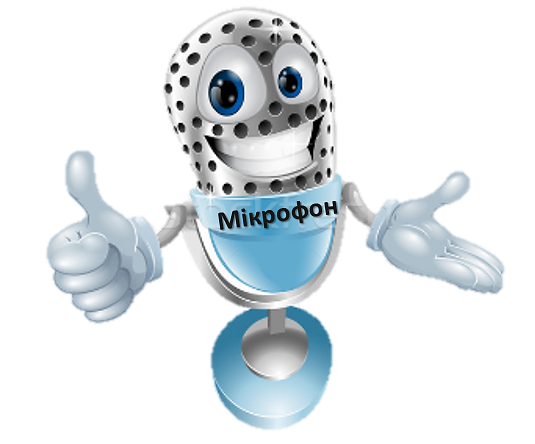 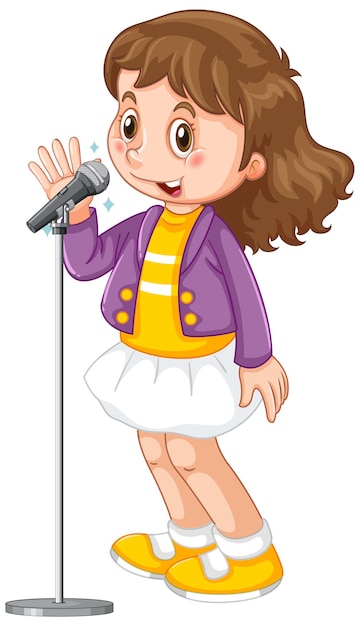 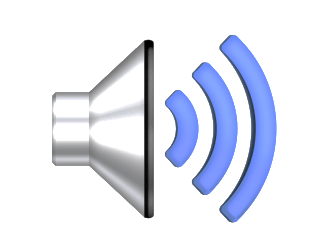 Назви числа третього десятка
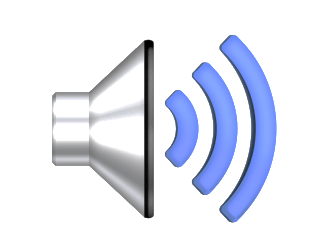 Якою дією розв’язуємо задачі на збільшення числа на кілька одиниць?
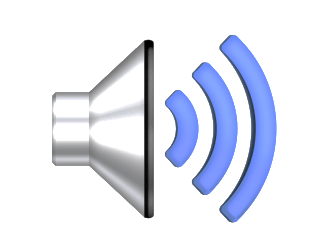 Де у житті тобі знадобляться знання з математики?
Рефлексія за уявним компасом
Підсумок уроку
Позитивні емоції
Про що спілкувалися на уроці? Чи легко писати свої та батьківські імена, прізвища? 
Чи багато імен друзів записав(ла)?
Подивись на компас з  результатами роботи на уроці. У кожного вони свої. 
Які твої відчуття в кінці уроку?
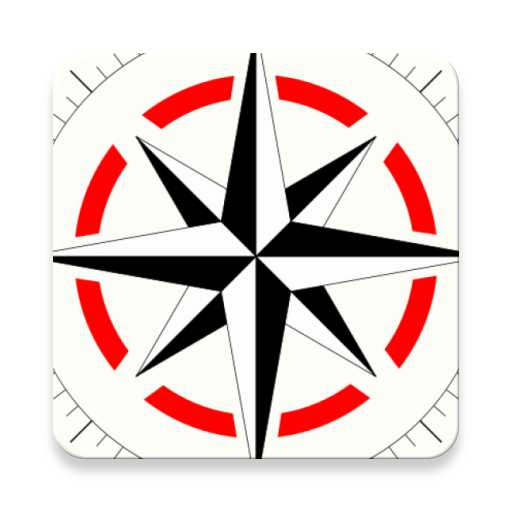 Цікаві знання
Успішна робота
Нові вміння